«Детское экспериментирование - истинно детская деятельность, которая возникает в раннем возрасте и интенсивно развивается на протяжении всего дошкольного детства без особой помощи взрослого и даже вопреки его запретам».
                                            (Н. Н. Подъяков)
Художественное экспериментирование – это свободная поисковая деятельность, в которой ребенок выступает в роли исследователя, самостоятельно делает открытия.
Муниципальное бюджетное дошкольное образовательное учреждение
«Детский сад №5»
«ЭКСПЕРИМЕНТИРОВАНИЕ 
В ХУДОЖЕСТВЕННО – ЭСТЕТИЧЕСКОМ РАЗВИТИИ ДЕТЕЙ 
РАННЕГО ВОЗРАСТА»
Подготовила:  
Федоренко Г.Л.,            
       воспитатель
Цель 
художественного экспериментирования:
Использование элементов художественного экспериментирования для развития творческих способностей дошкольников в процессе художественно-продуктивной деятельности.
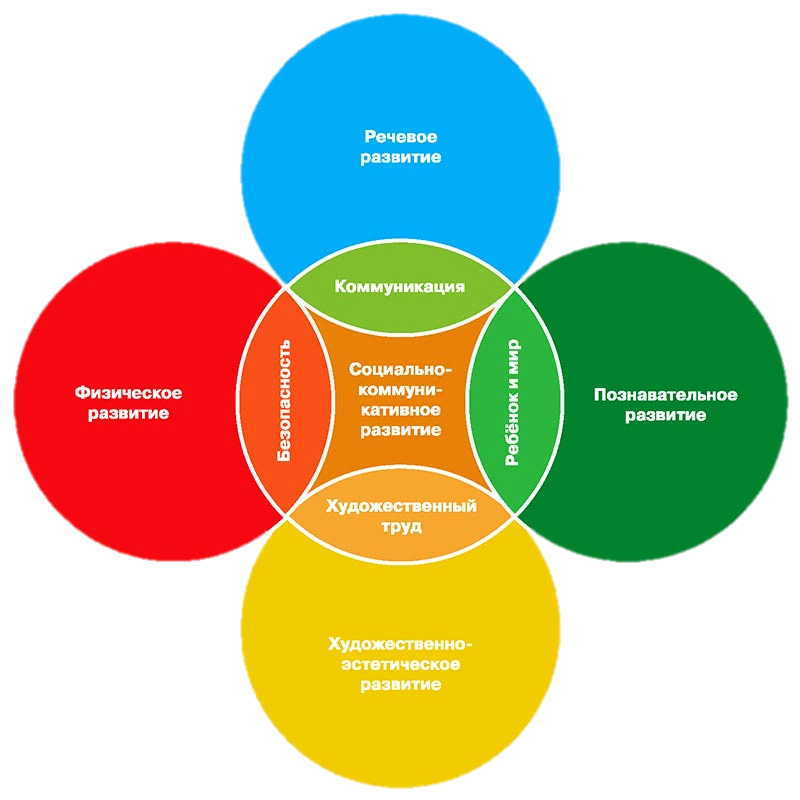 Речевое развитие

обогатить и активизировать 
словарь детей
учить слушать и понимать предложения воспитателя
учить высказываться по поводу изображенного на картинке
Задачи:
Социально-коммуникативное
развитие
в продуктивных видах деятельности помогать ребенку сформулировать свою собственную цель и достичь ее
формировать у детей культурно-гигиенические навыки 
учить действовать целенаправленно, выполняя соотносящие действия
учить выполнять действия по инструкции взрослого
учить обозначать словами свои и чужие действия
развивать уверенность в себе и своих возможностях
содействовать развитию исследовательской деятельности 
воспитывать интерес к экспериментированию с изобразительным материалом, песком
побуждать детей к разнообразным действиям с предметами, направленным на ознакомление с их качествами и свойствами
учить соотносить предметы 
по форме, цвету, размеру
укреплять пальчики и кисти рук
развивать тактильные ощущения
развивать координацию «глаз-рука»
развивать согласованность 
в работе обеих рук
Познавательное развитие
Физическое развитие
воспитывать интерес к ярким, красивым явлениям природы
учить получать изображения способом «принт» (печать)
учить рисовать «по-мокрому»
учить рисовать приемом «примакивания»
знакомить с изобразительными материалами (тесто, пластилин, гуашь, бумага, песок и др.)

Художественно-эстетическое развитие
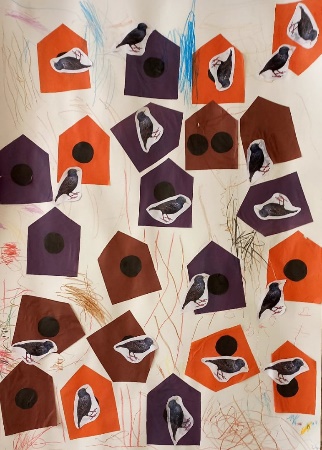 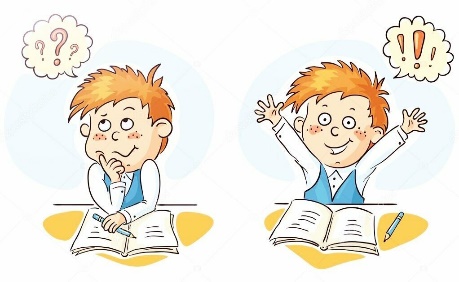 Задачи:
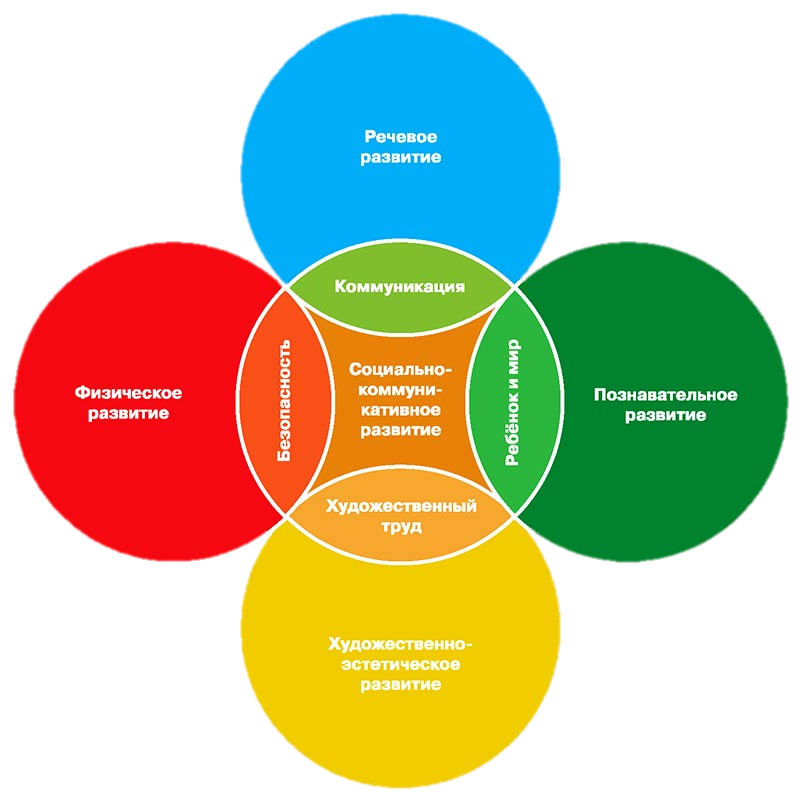 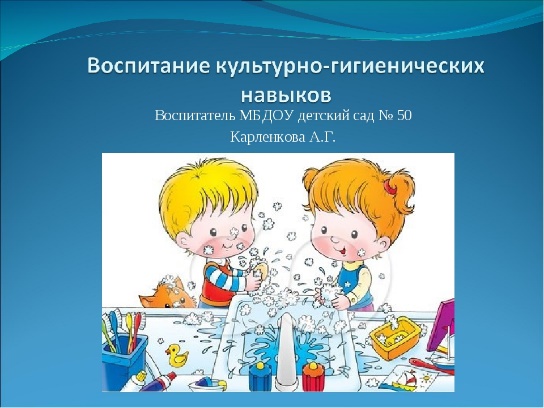 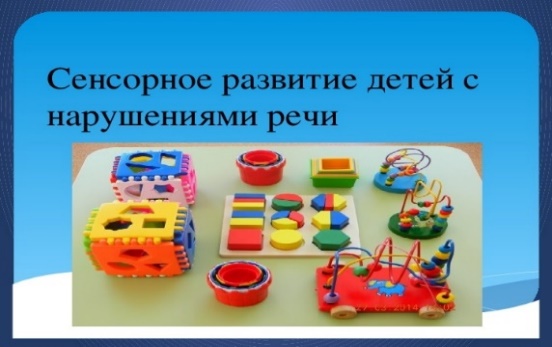 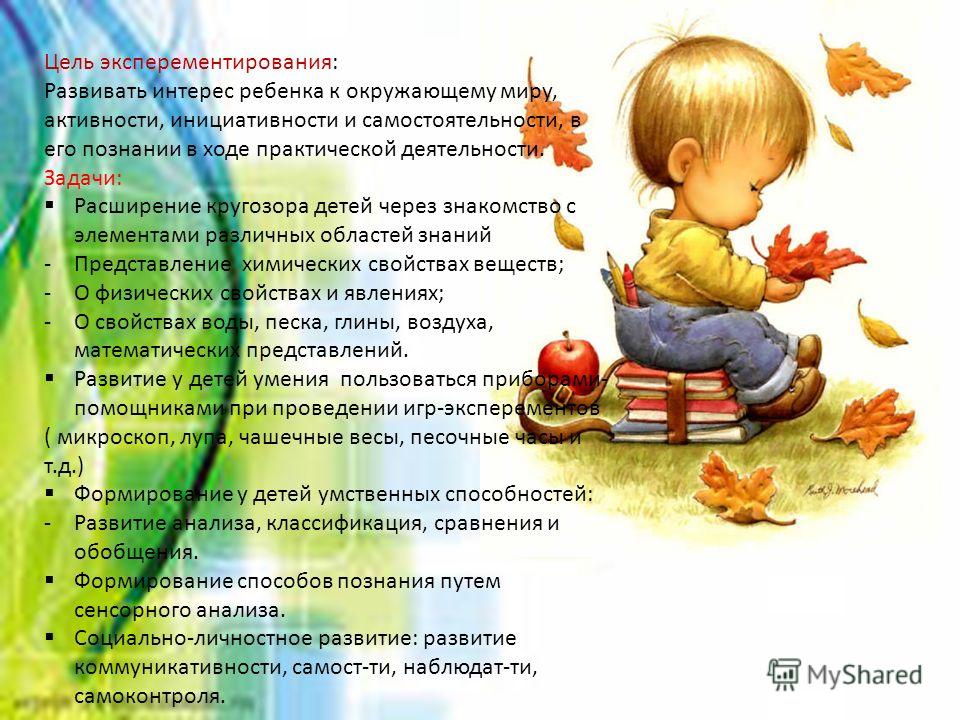 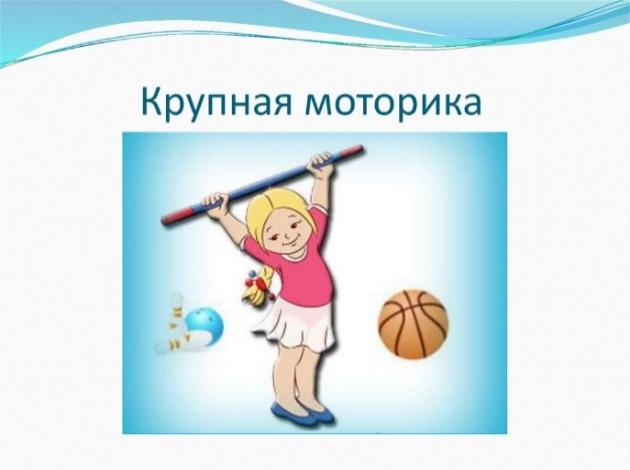 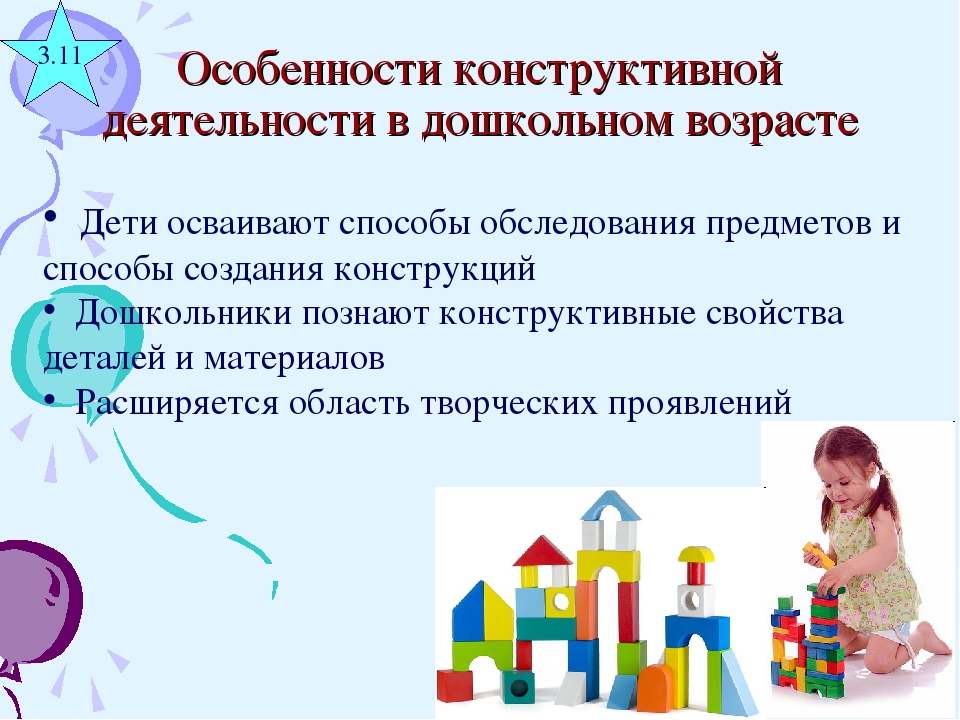 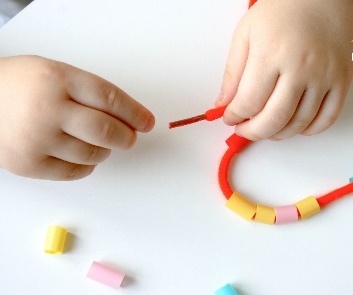 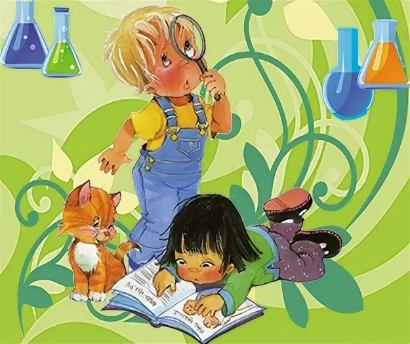 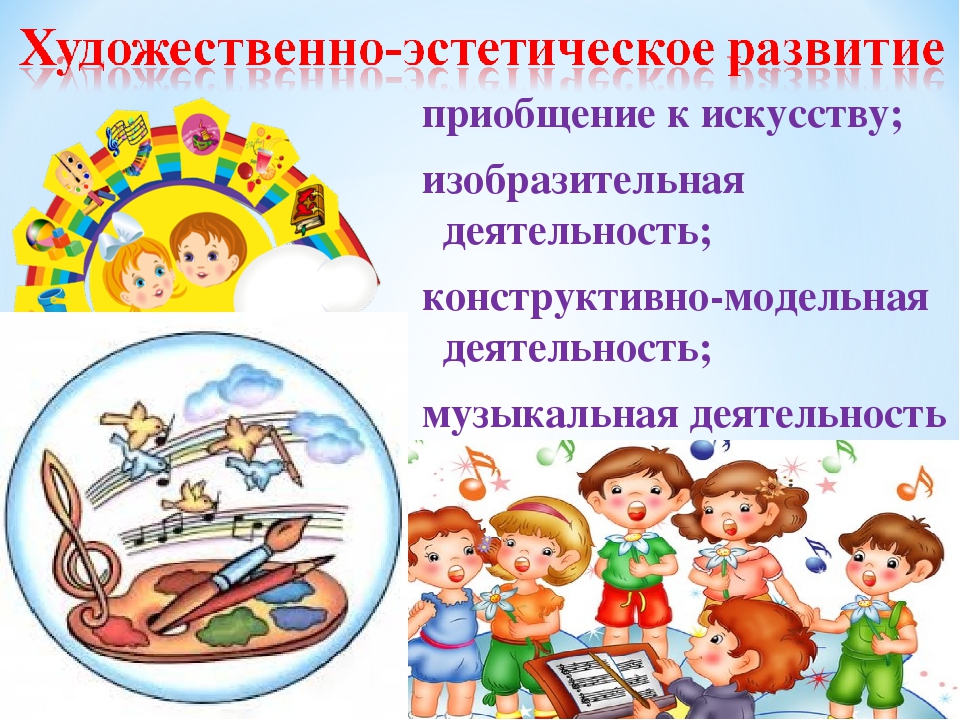 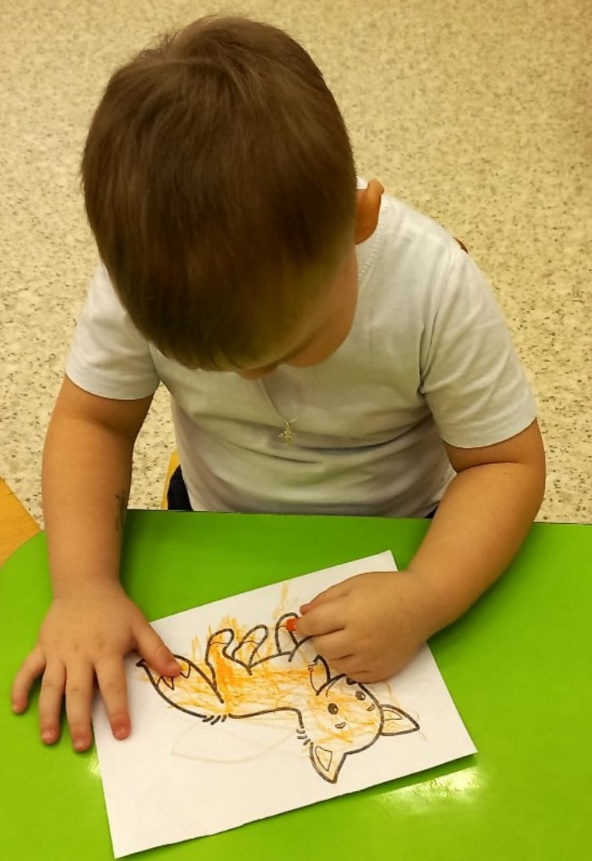 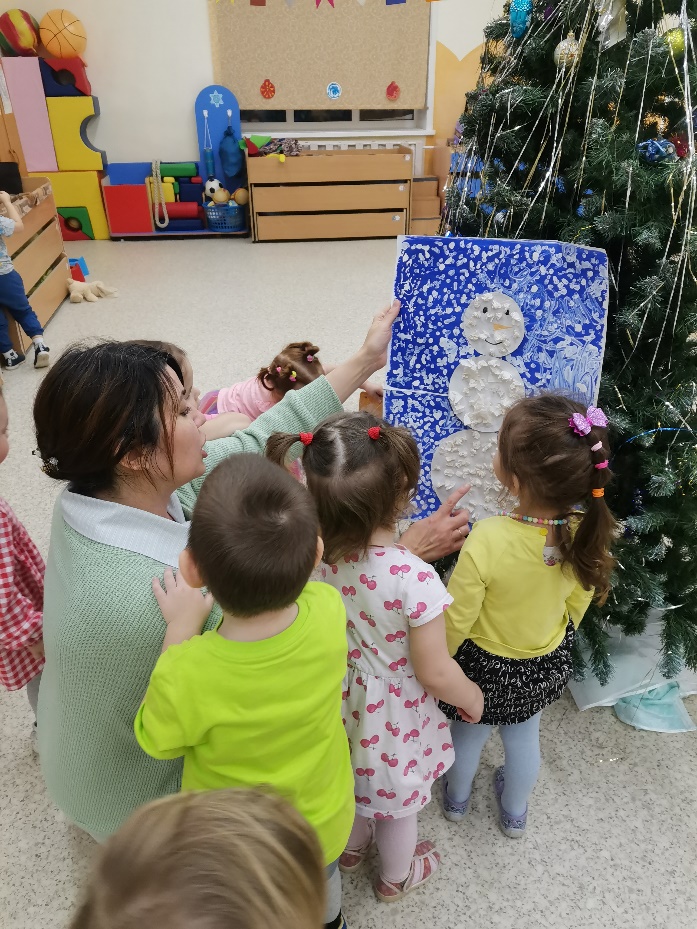 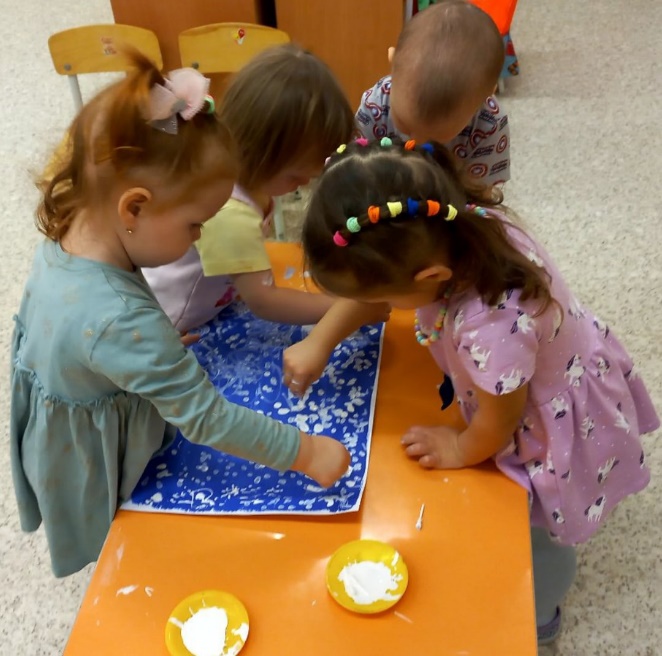 Методы и
 приемы
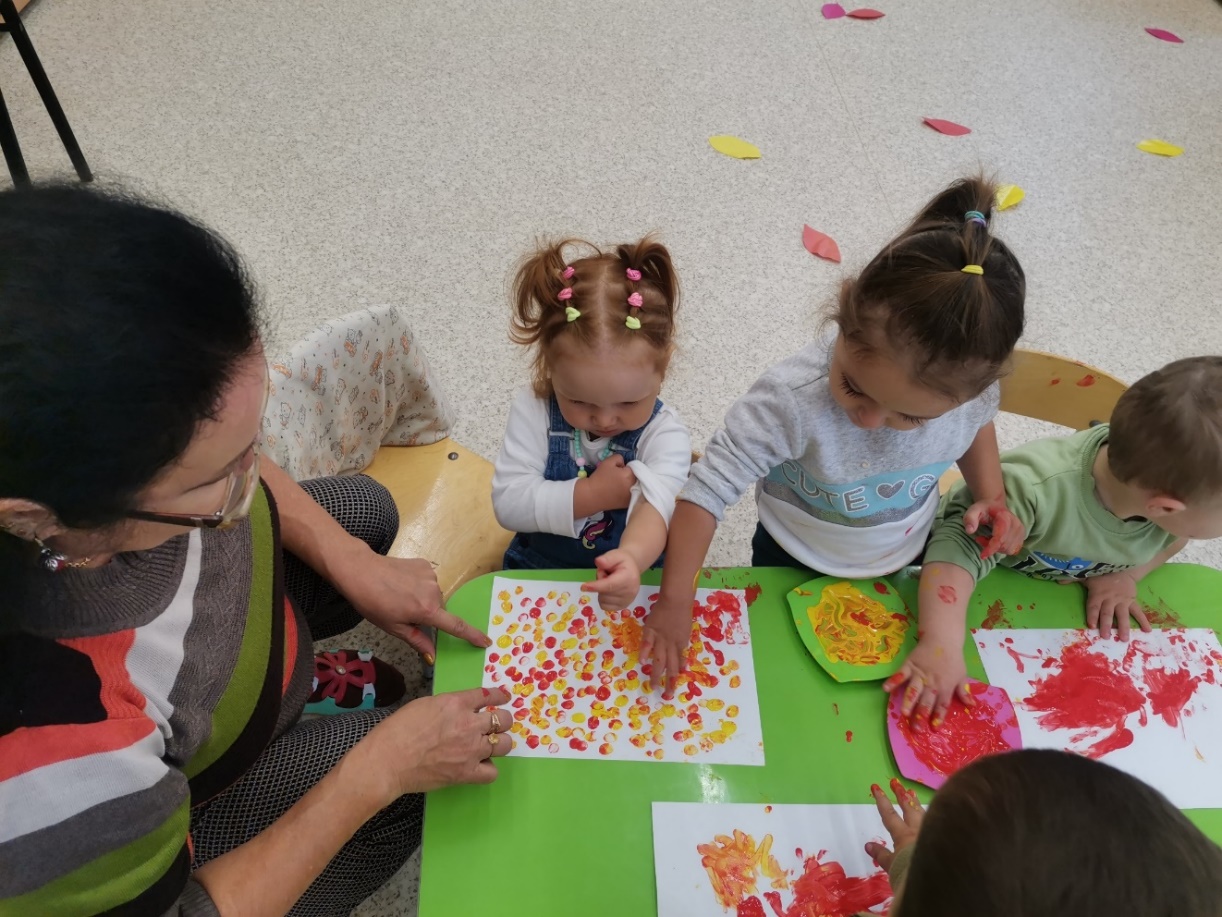 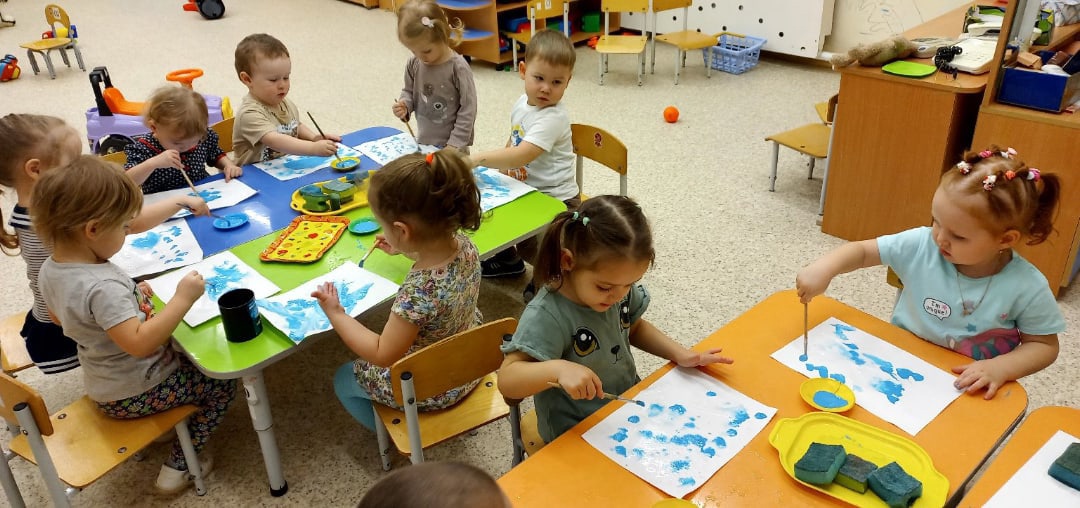 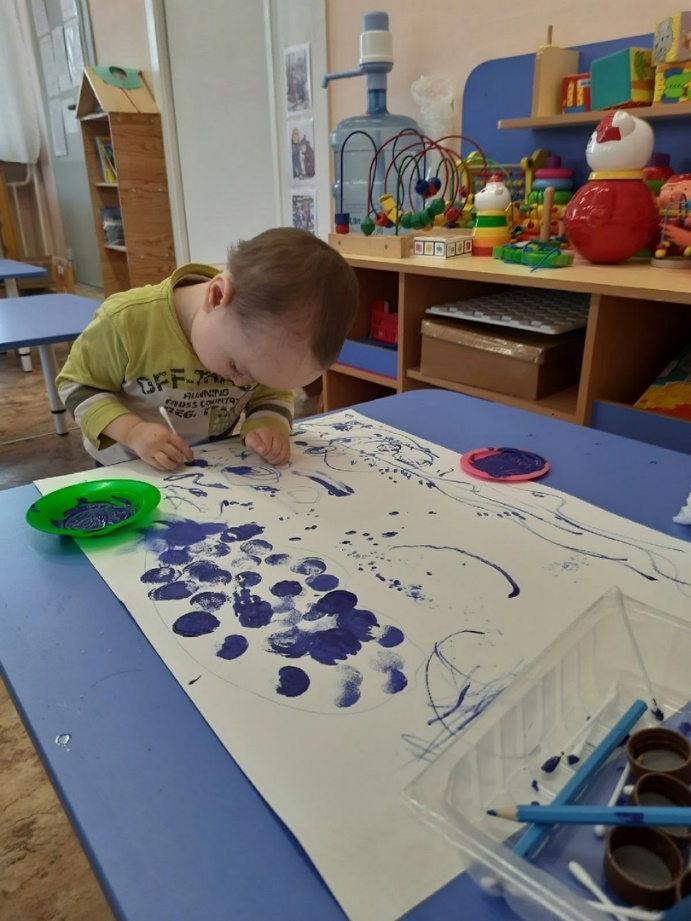 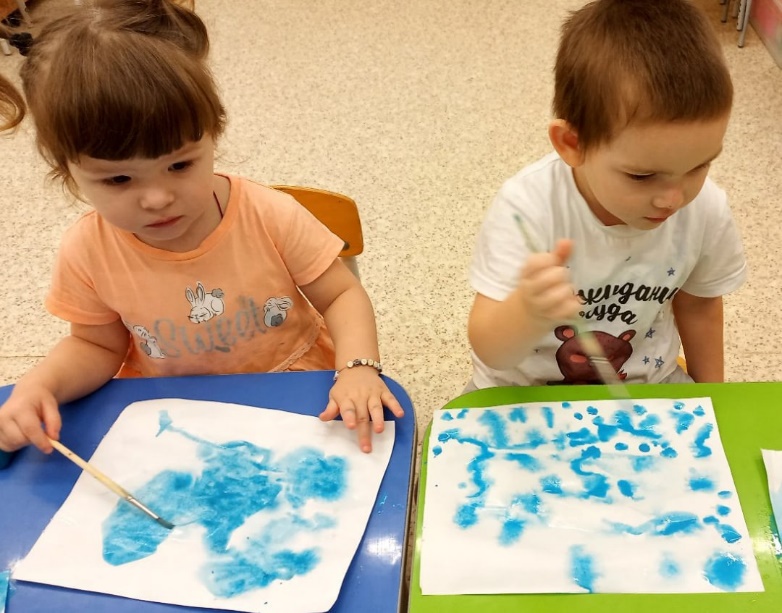 Методы и
 приемы
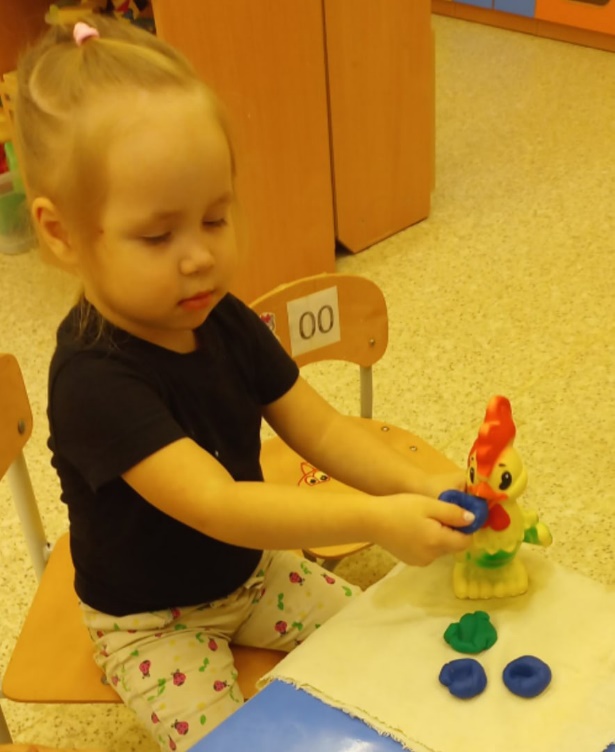 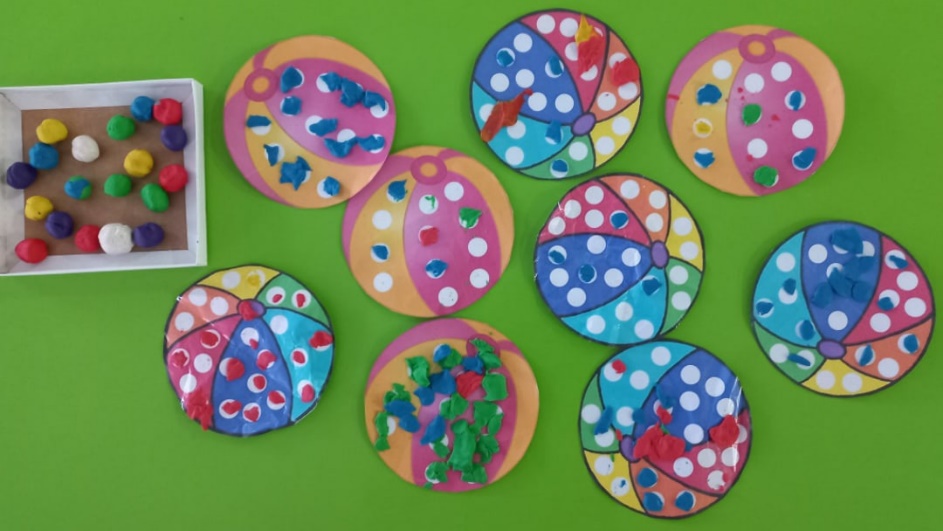 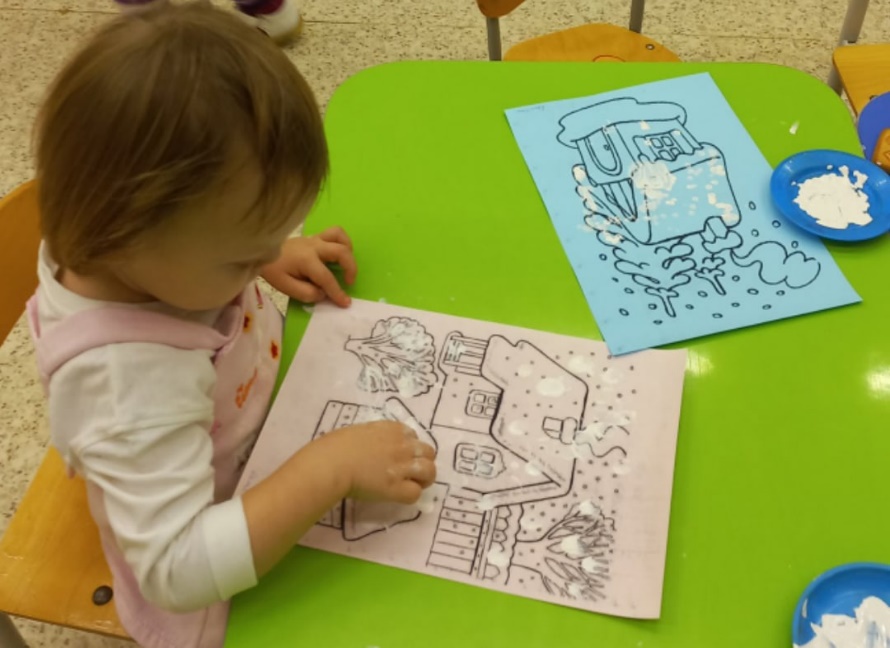 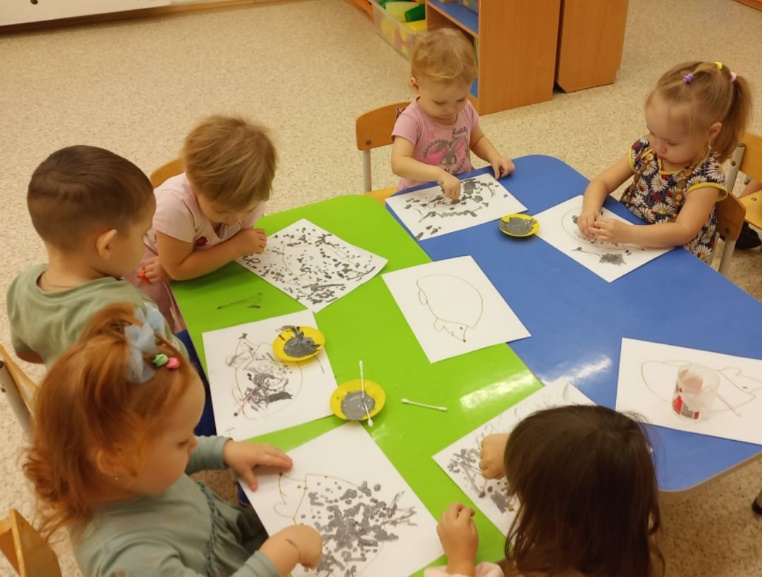 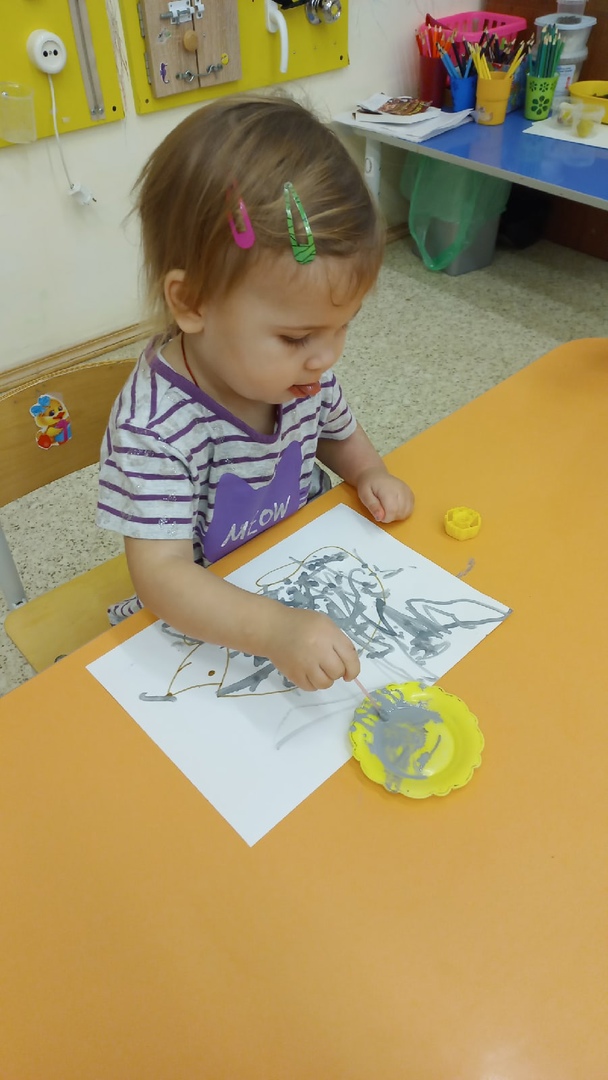 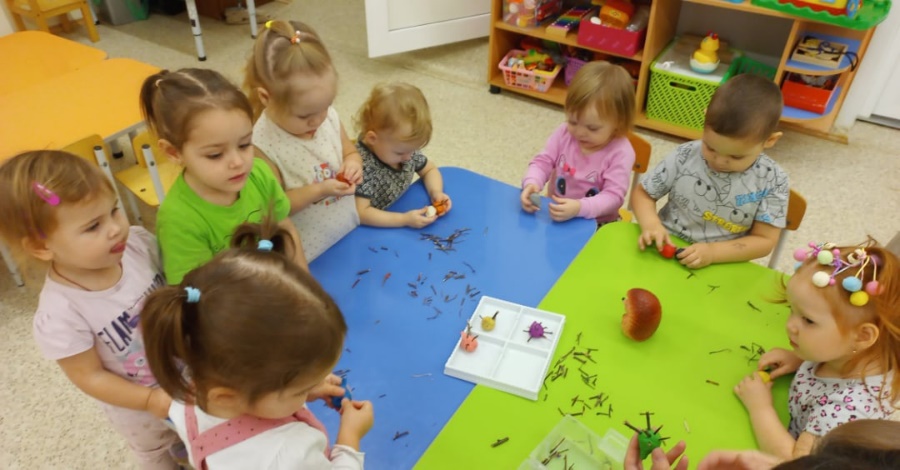 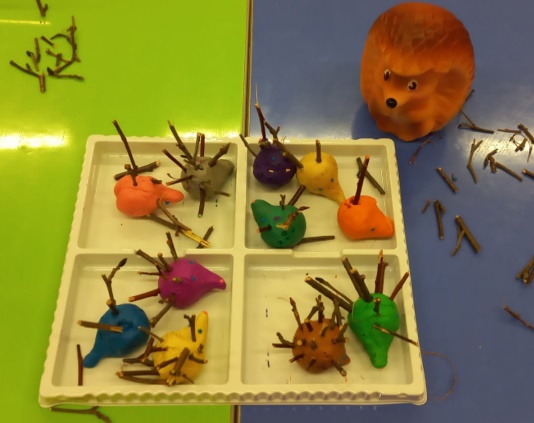 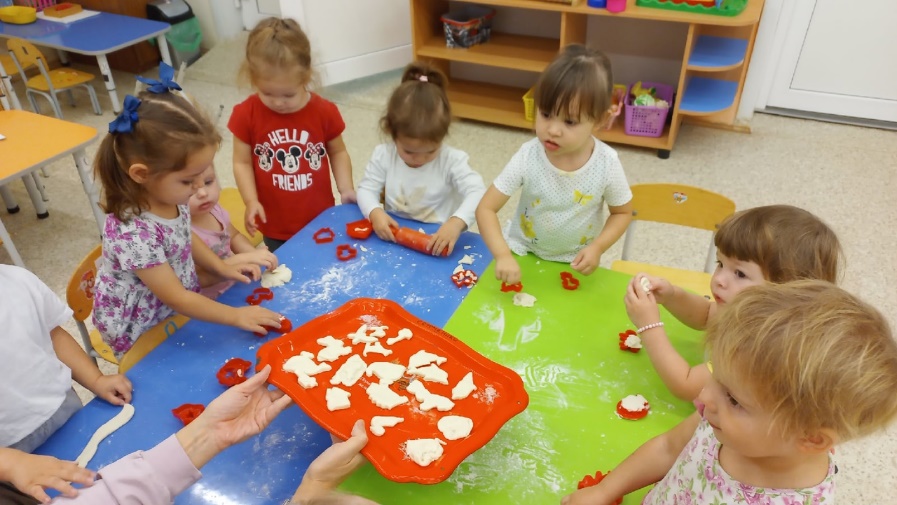 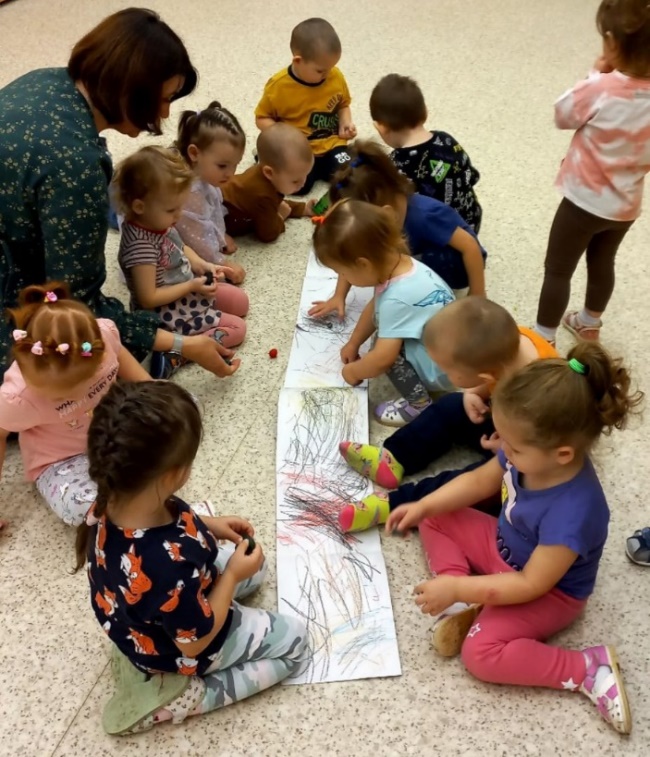 Методы и
 приемы
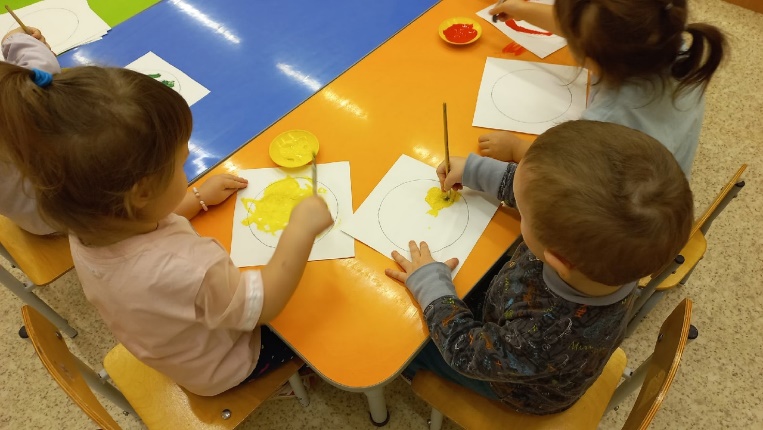 Условия 
для свободного 
экспериментирования 
с художественными материалами
Материалы для экспериментирования
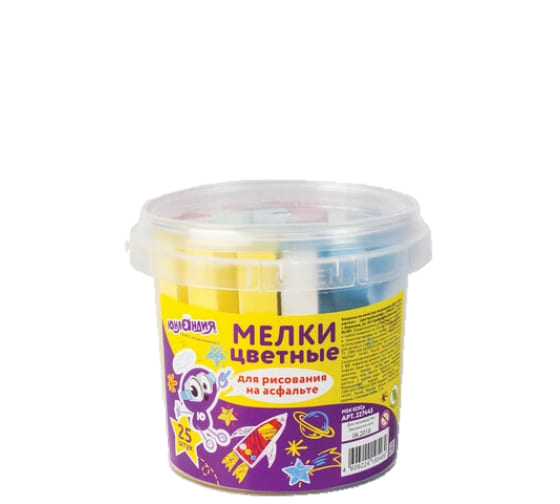 Традиционные
НЕ традиционные
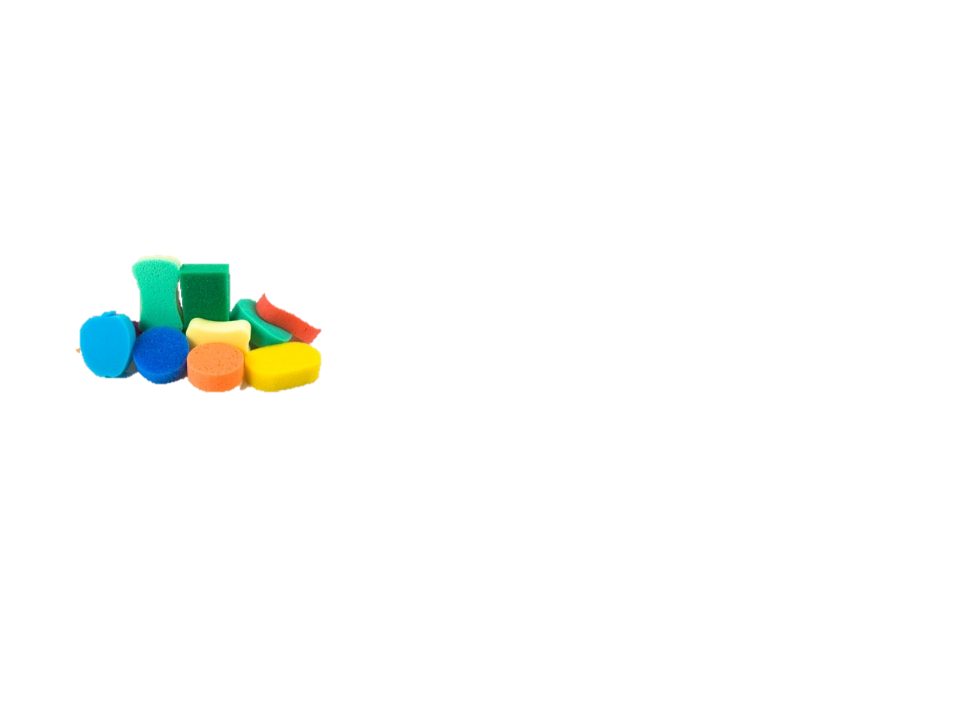 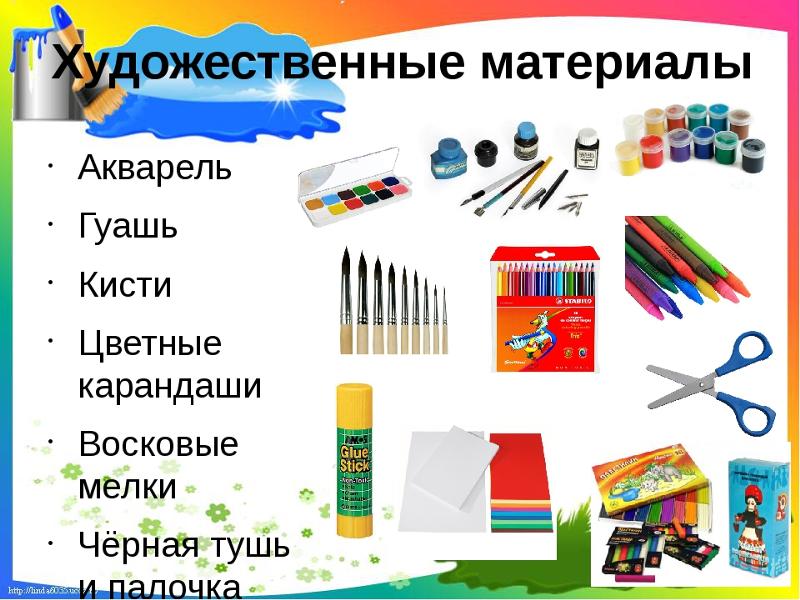 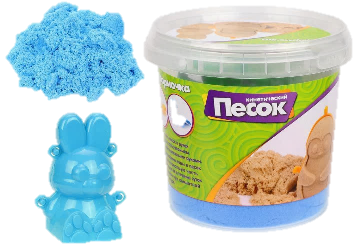 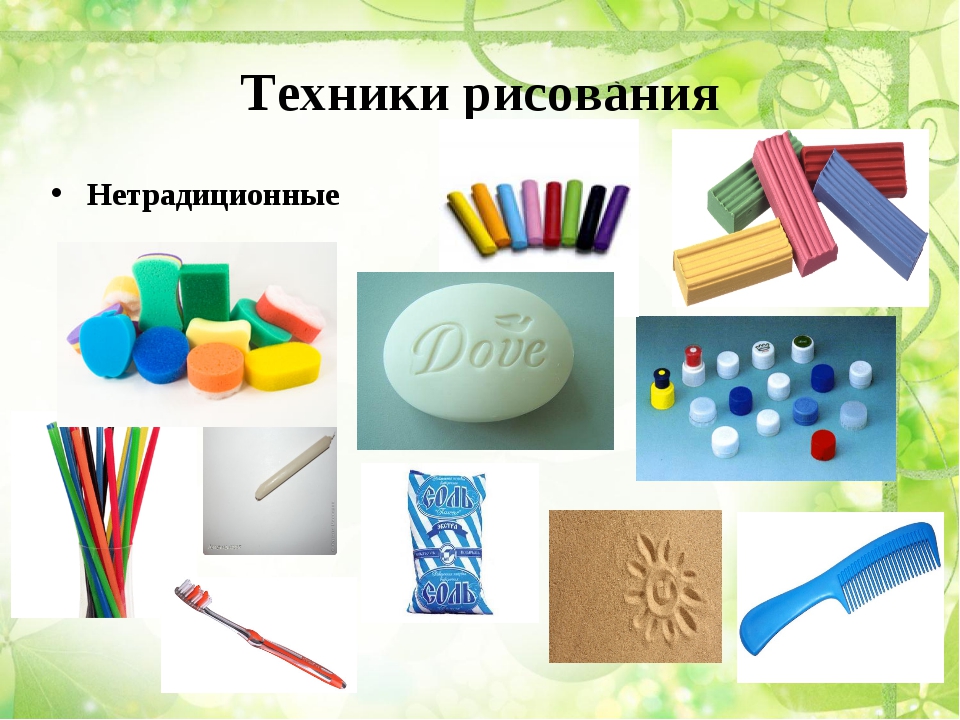 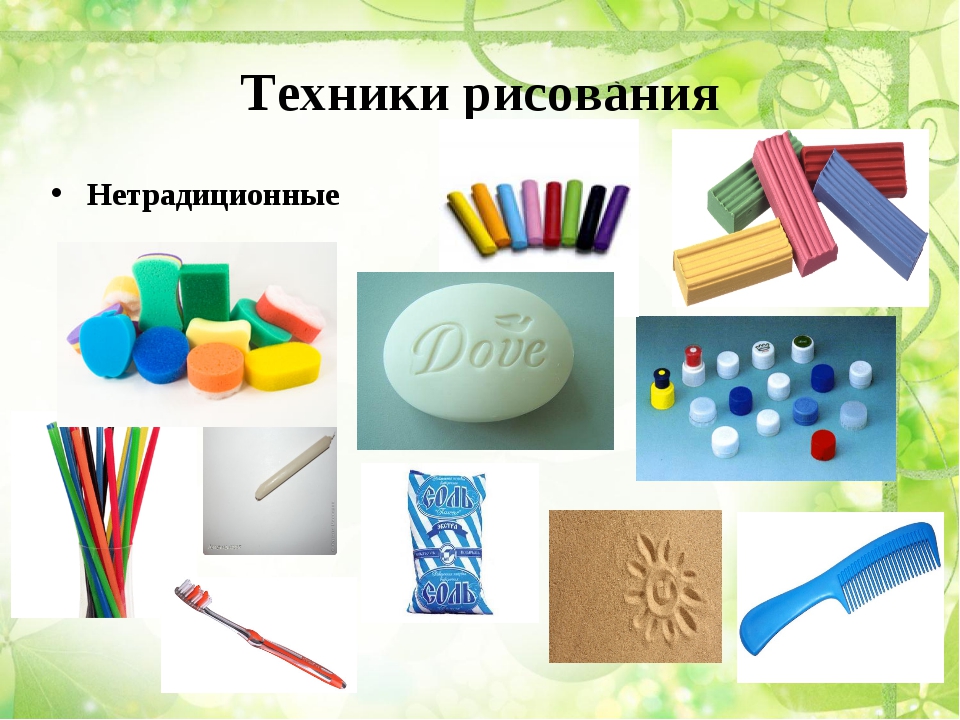 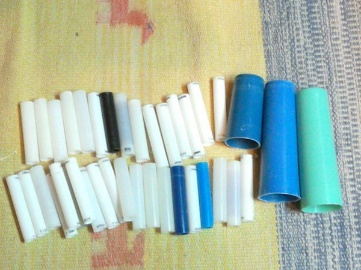 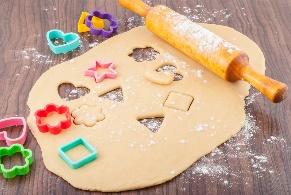 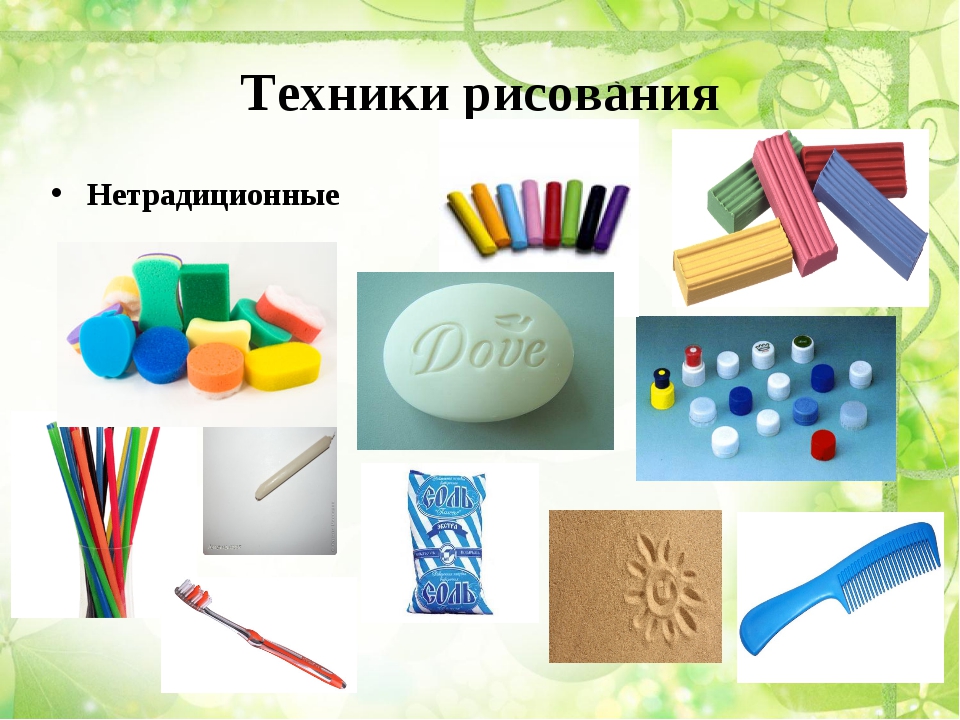 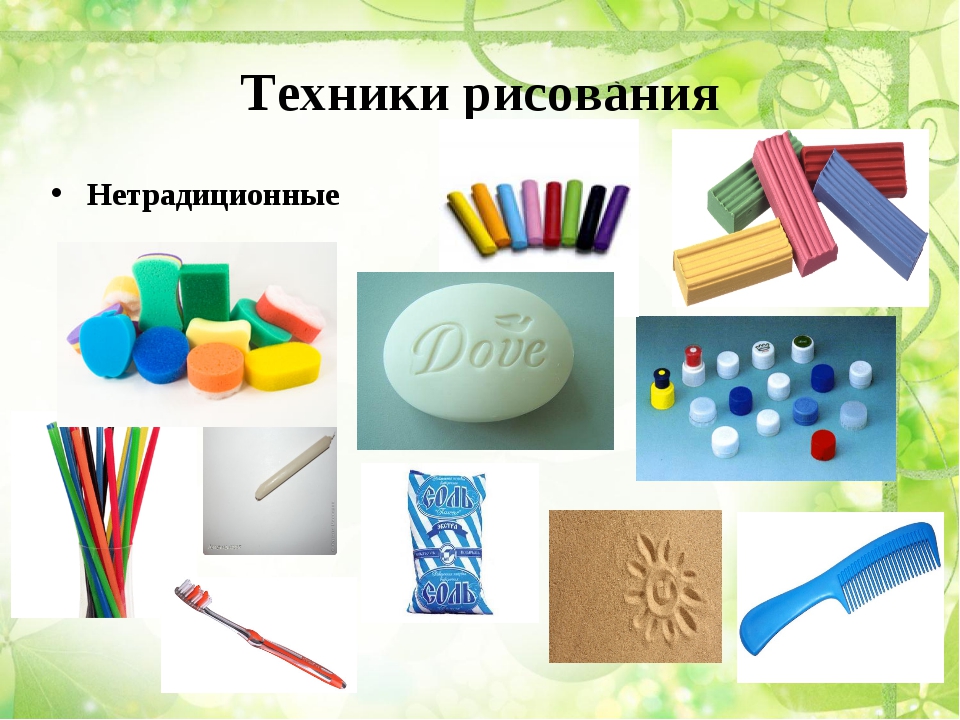 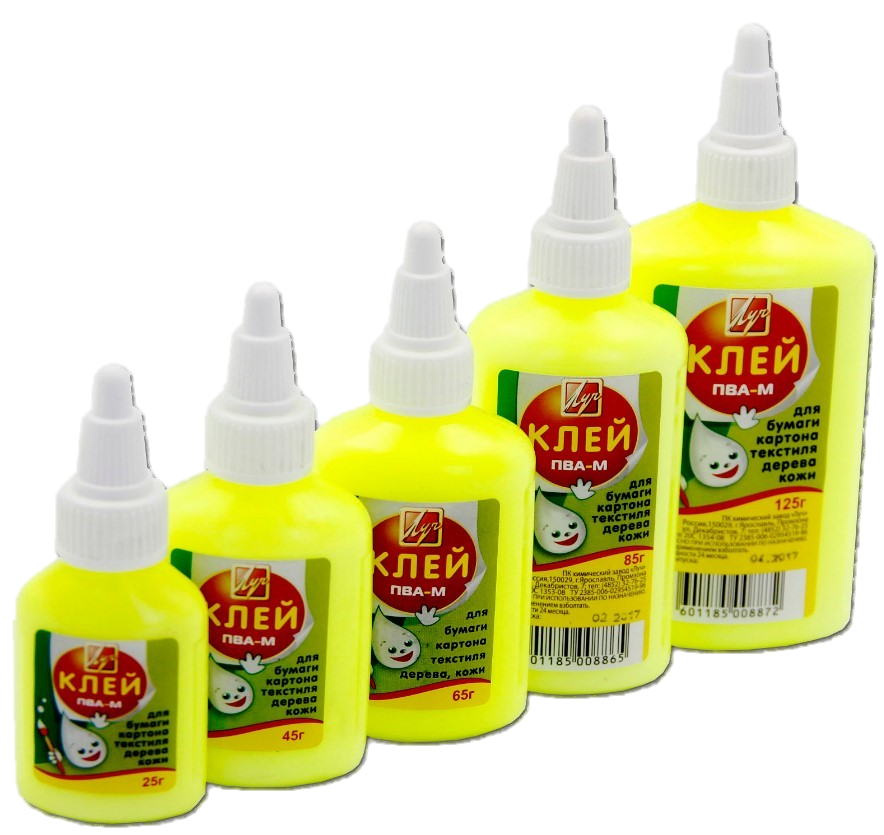 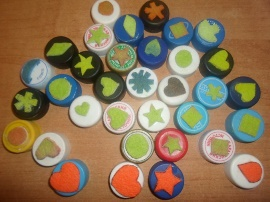 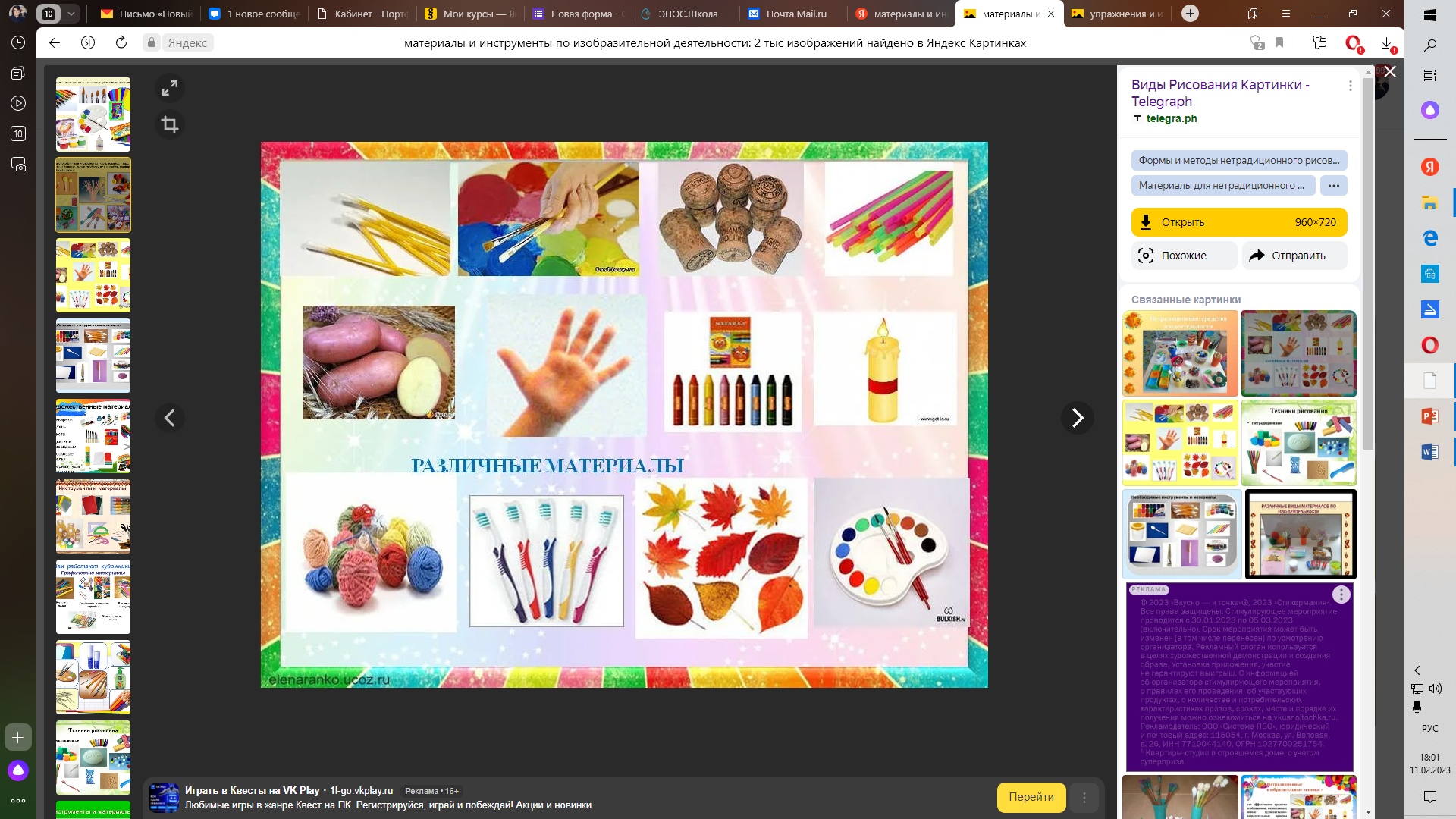 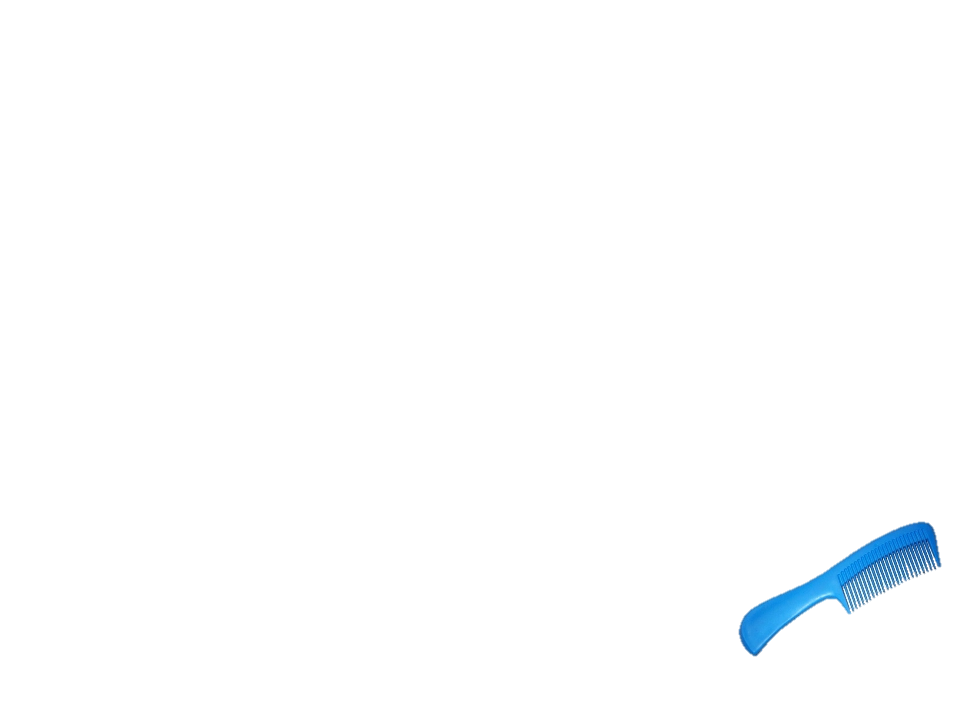 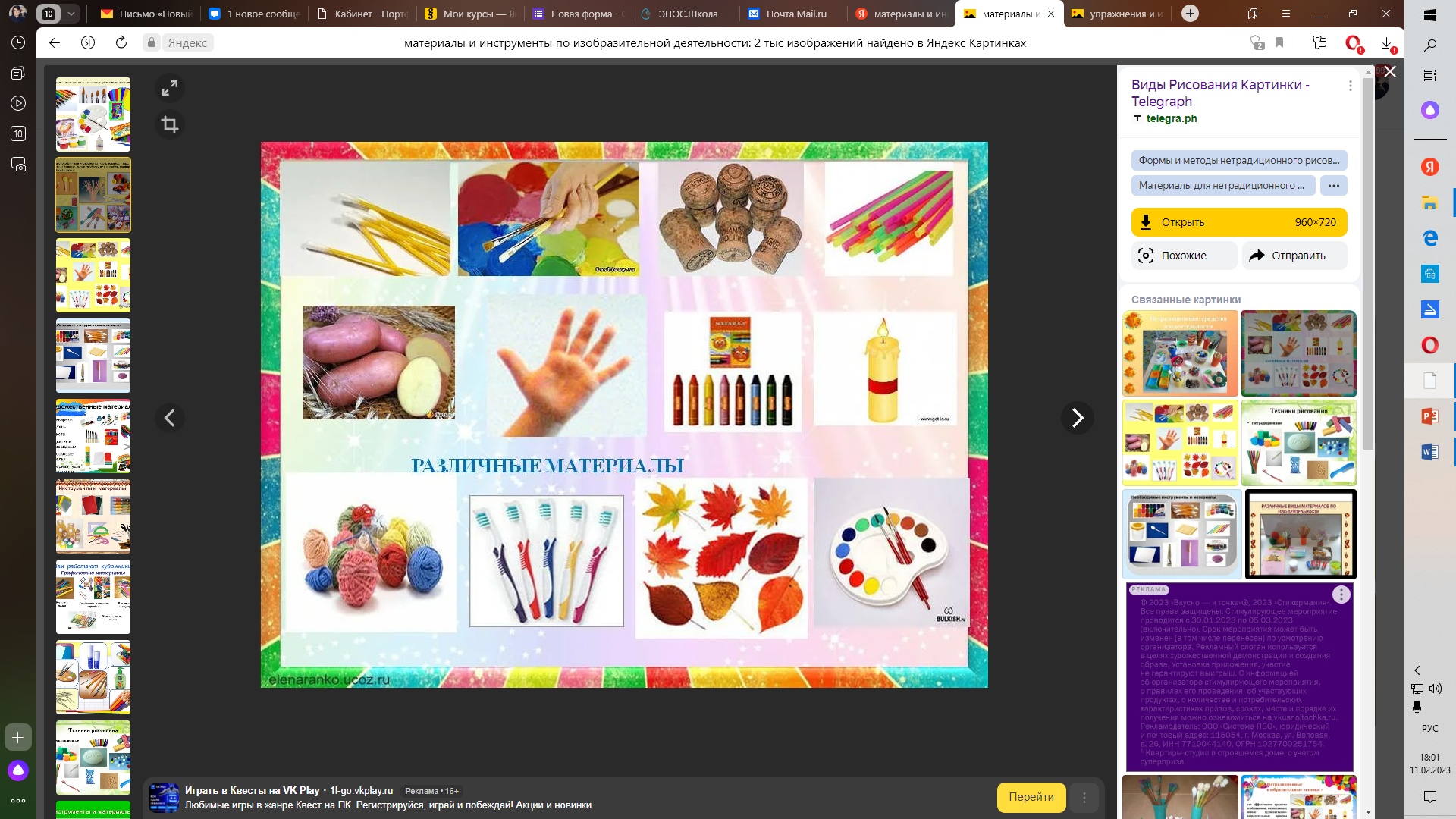 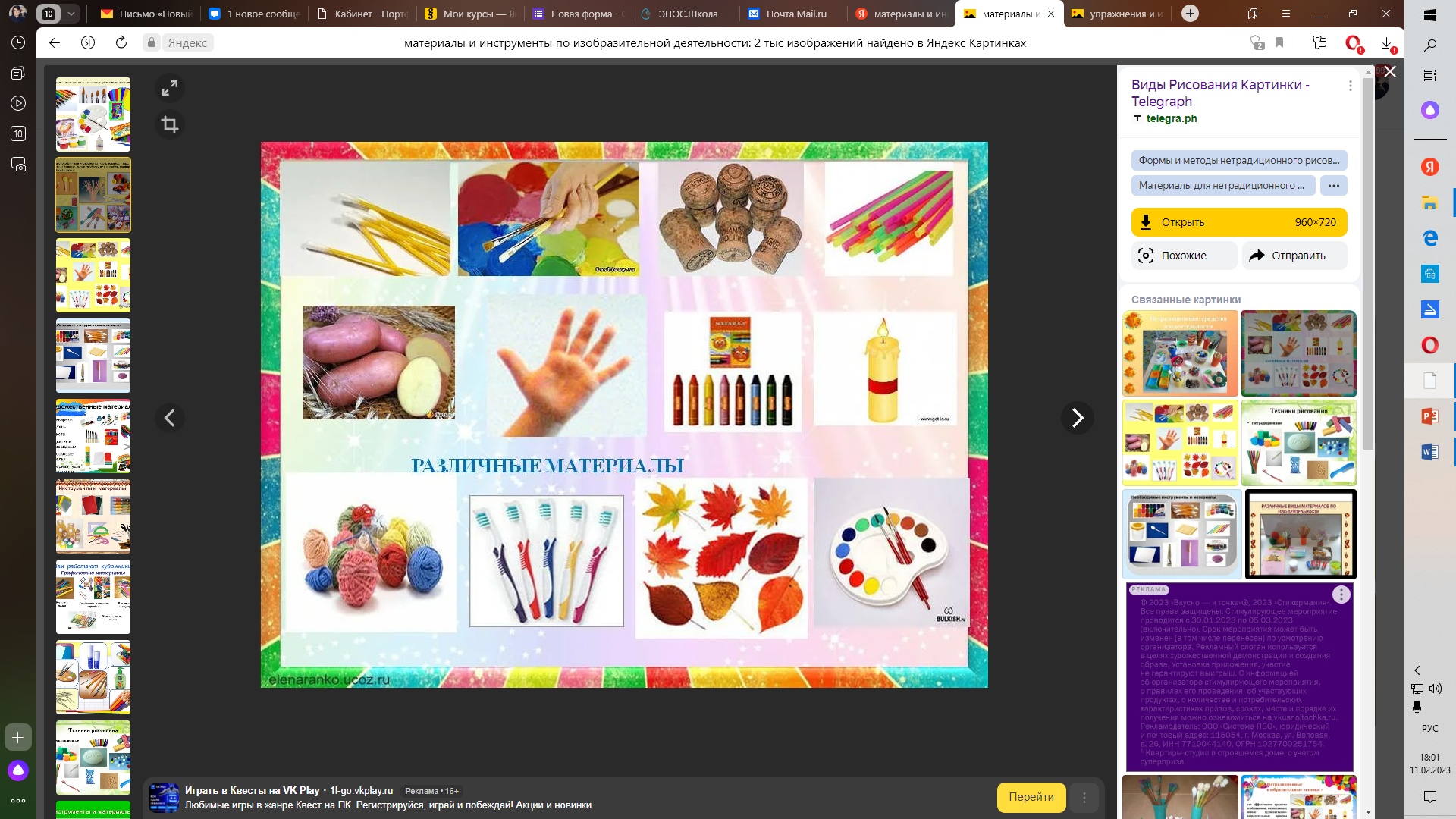 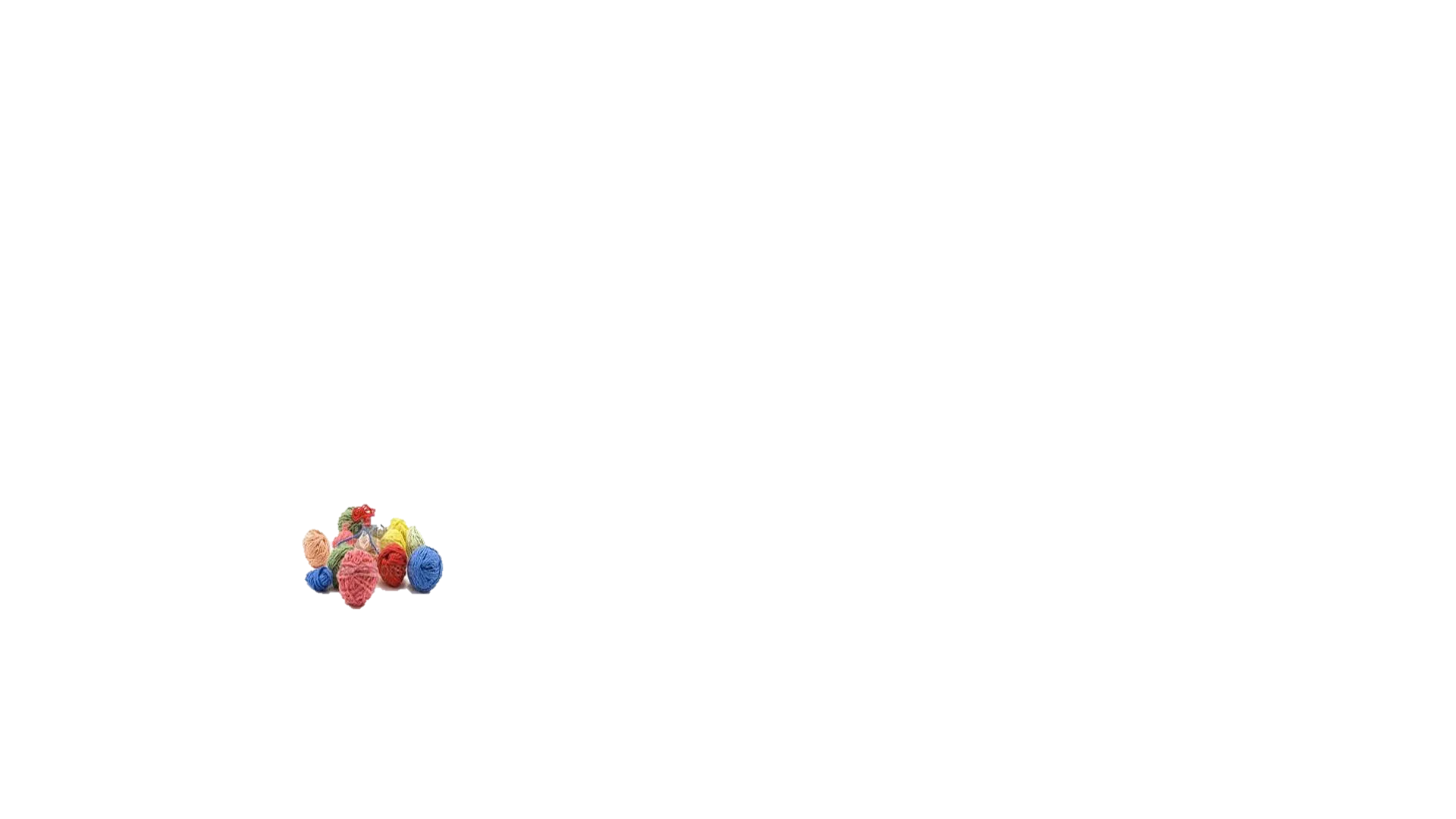 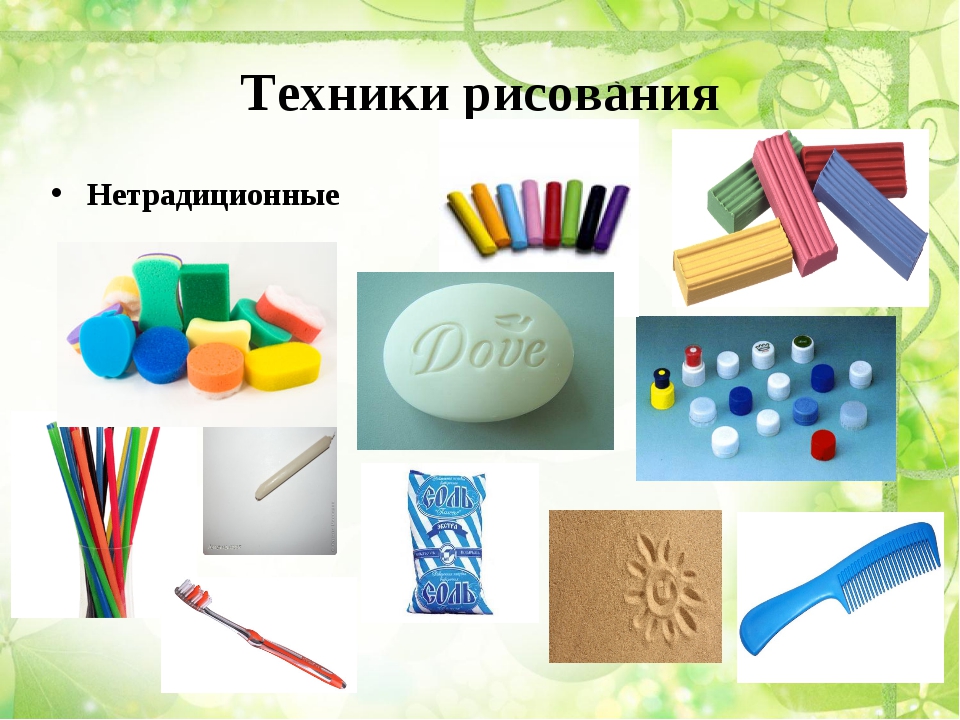 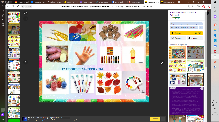 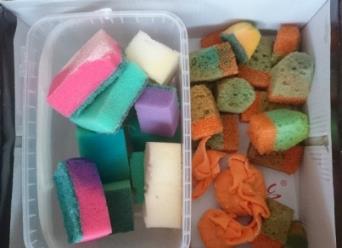 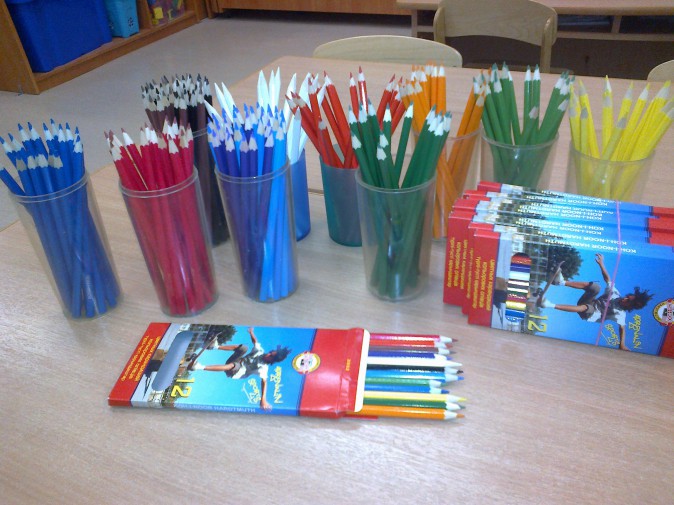 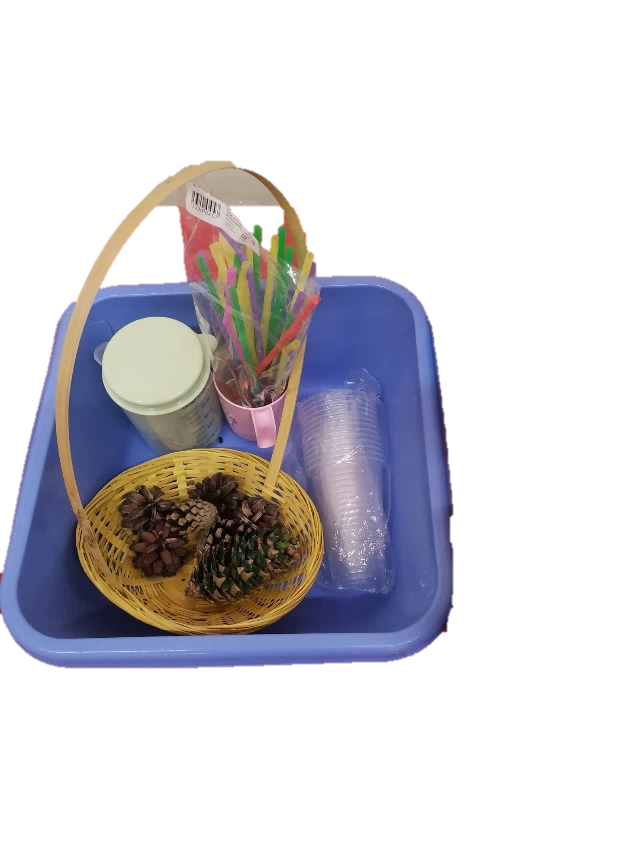 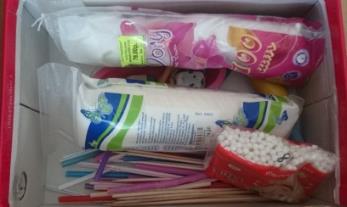 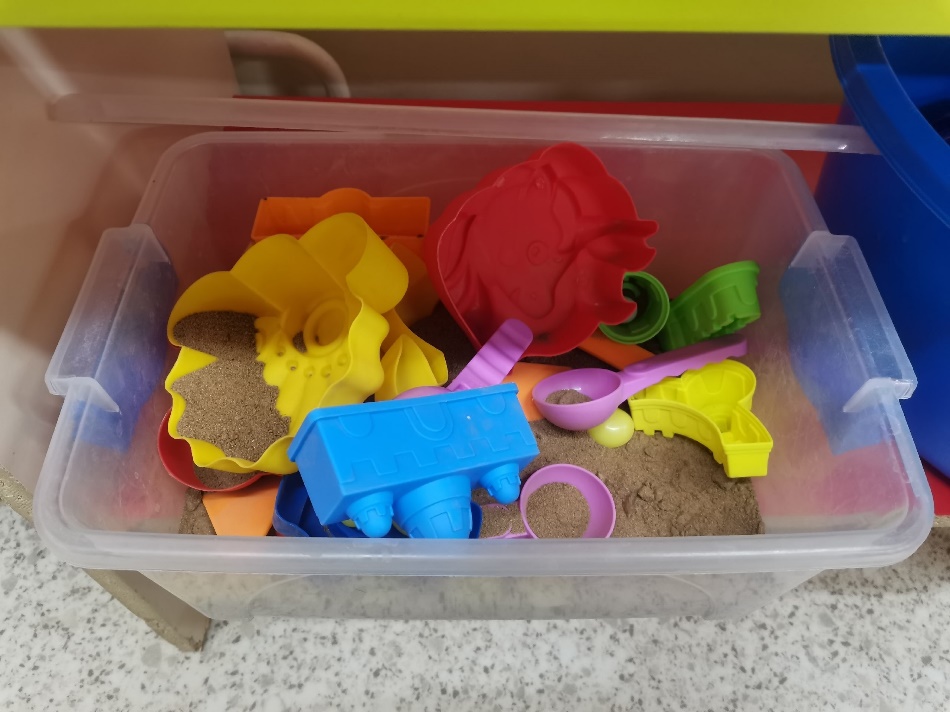 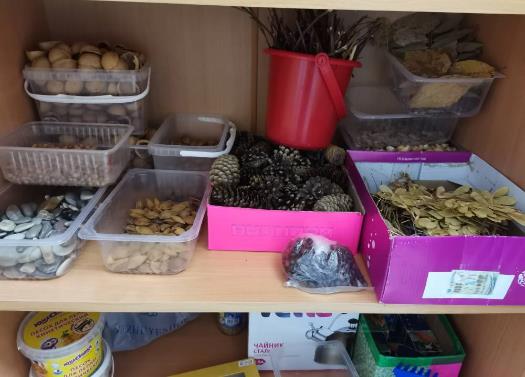 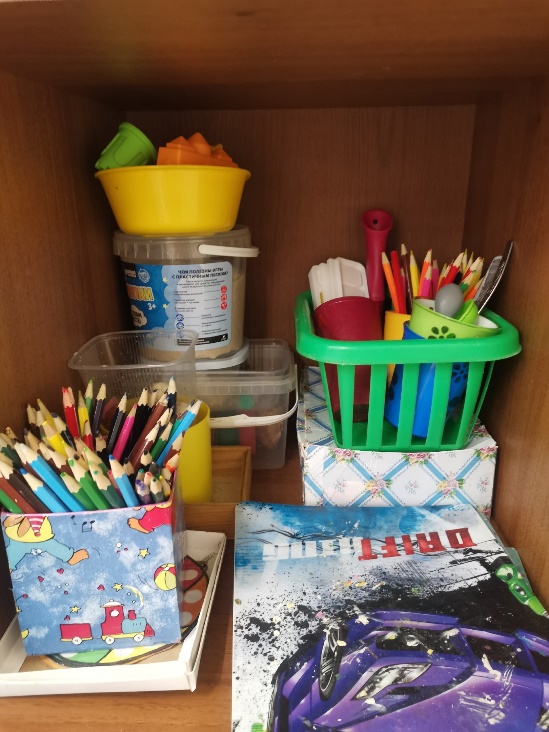 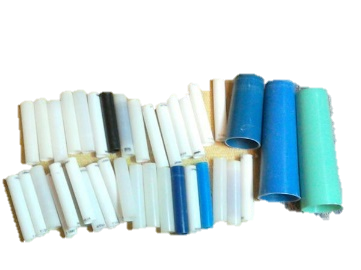 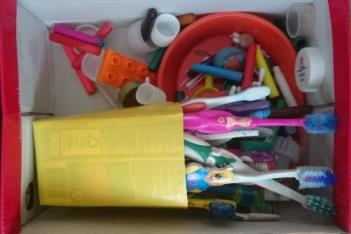 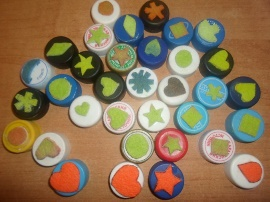 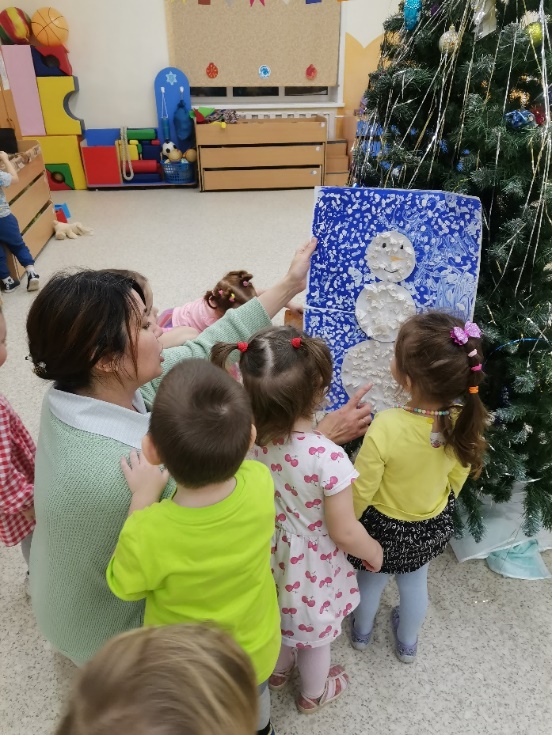 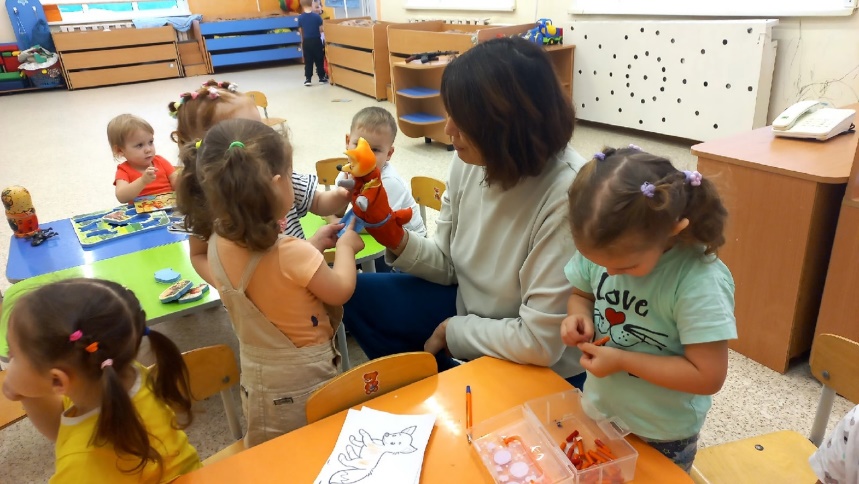 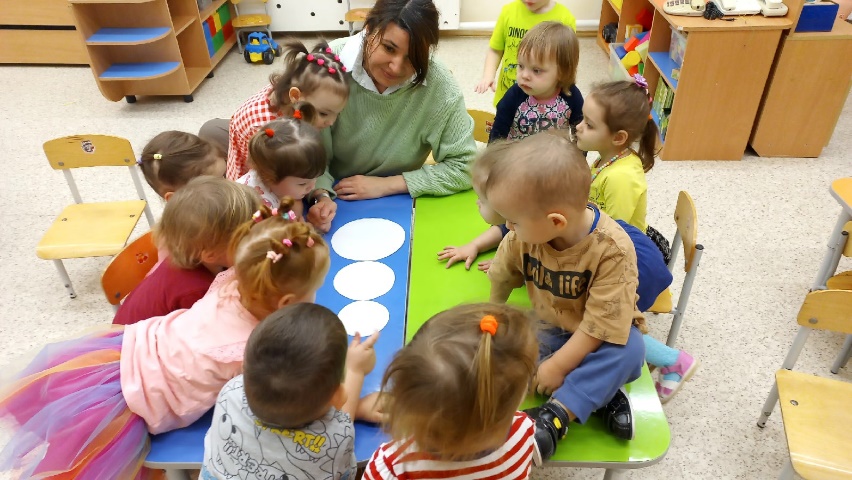 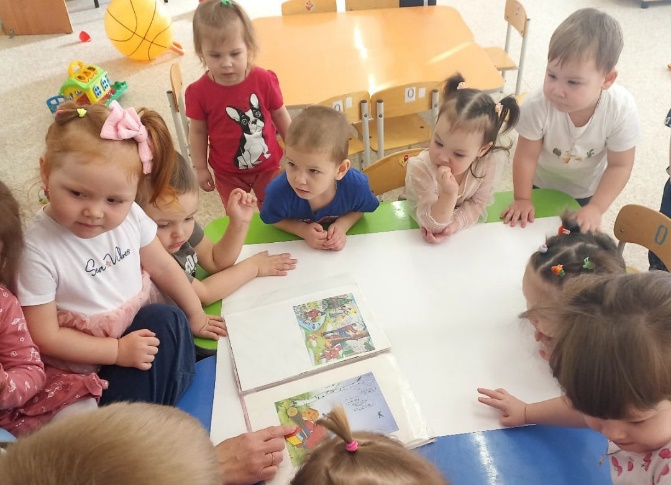 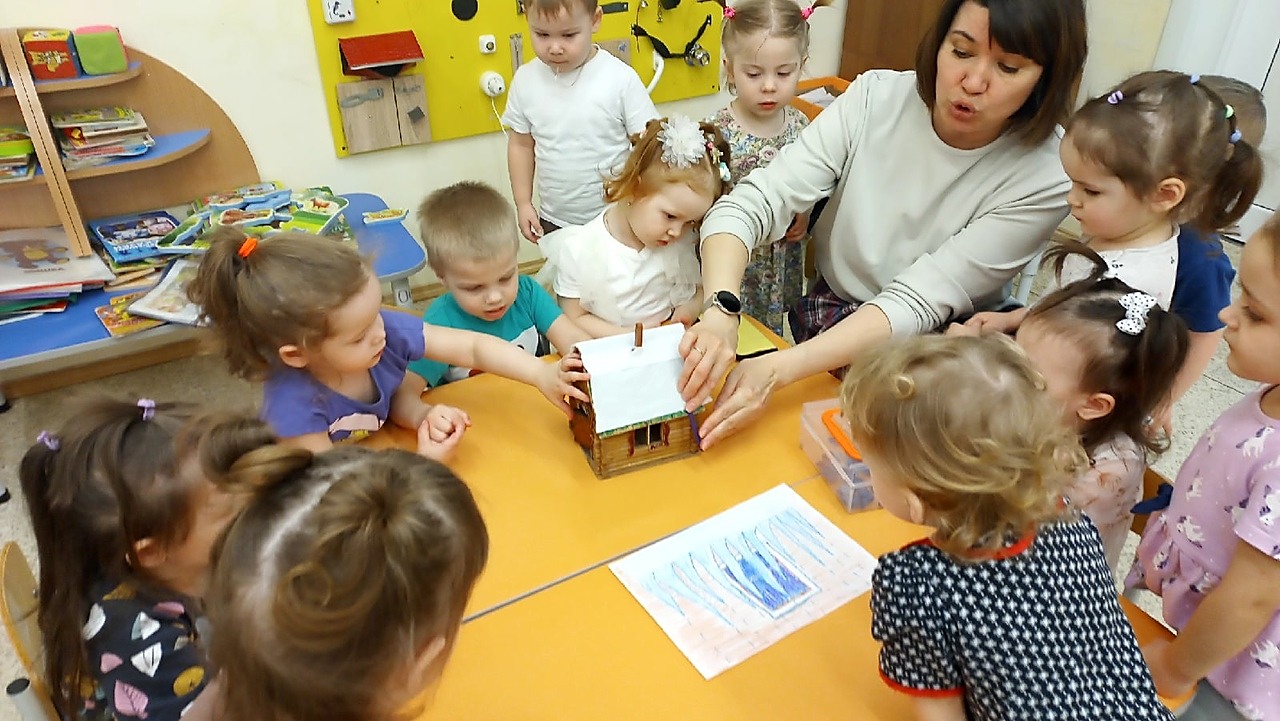 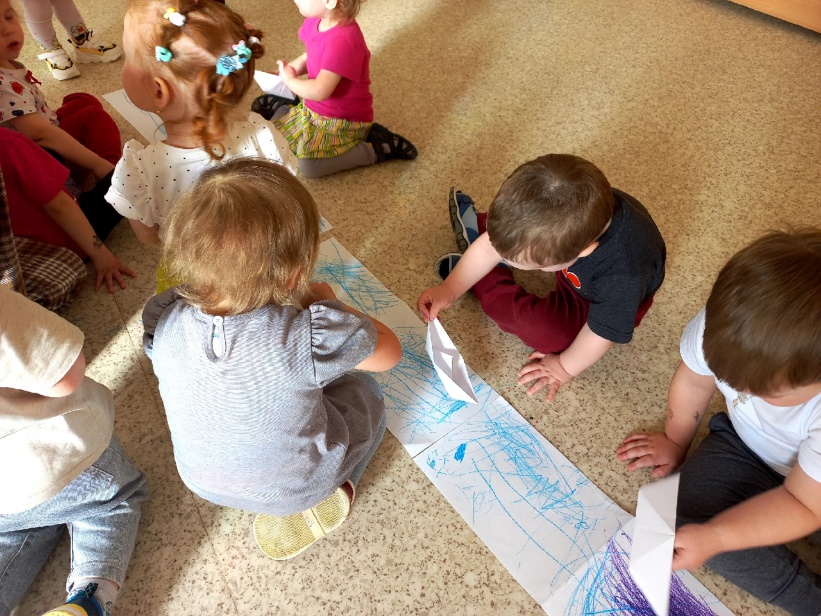 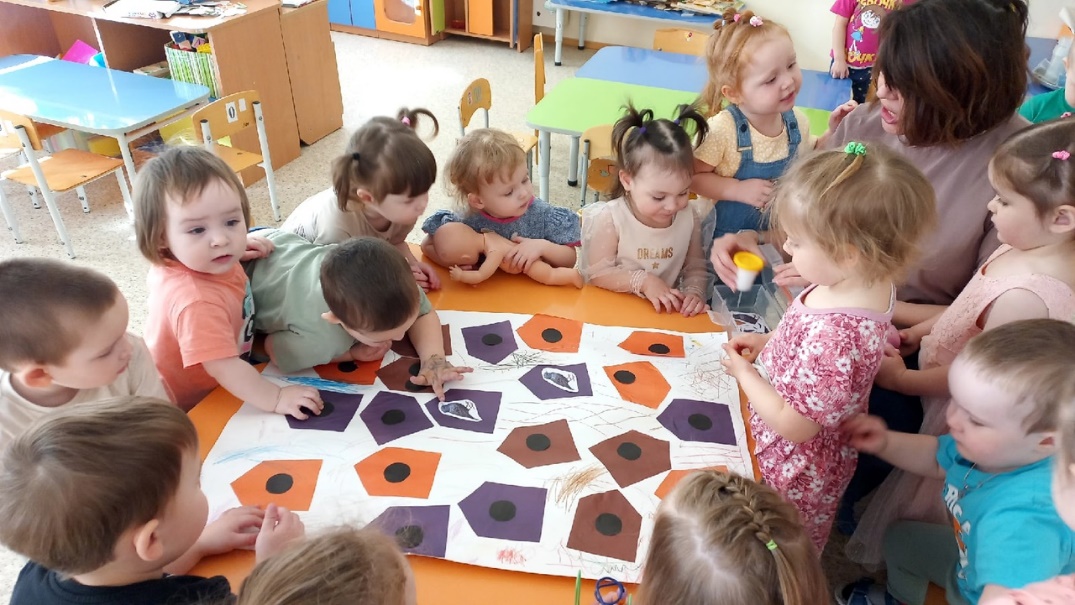 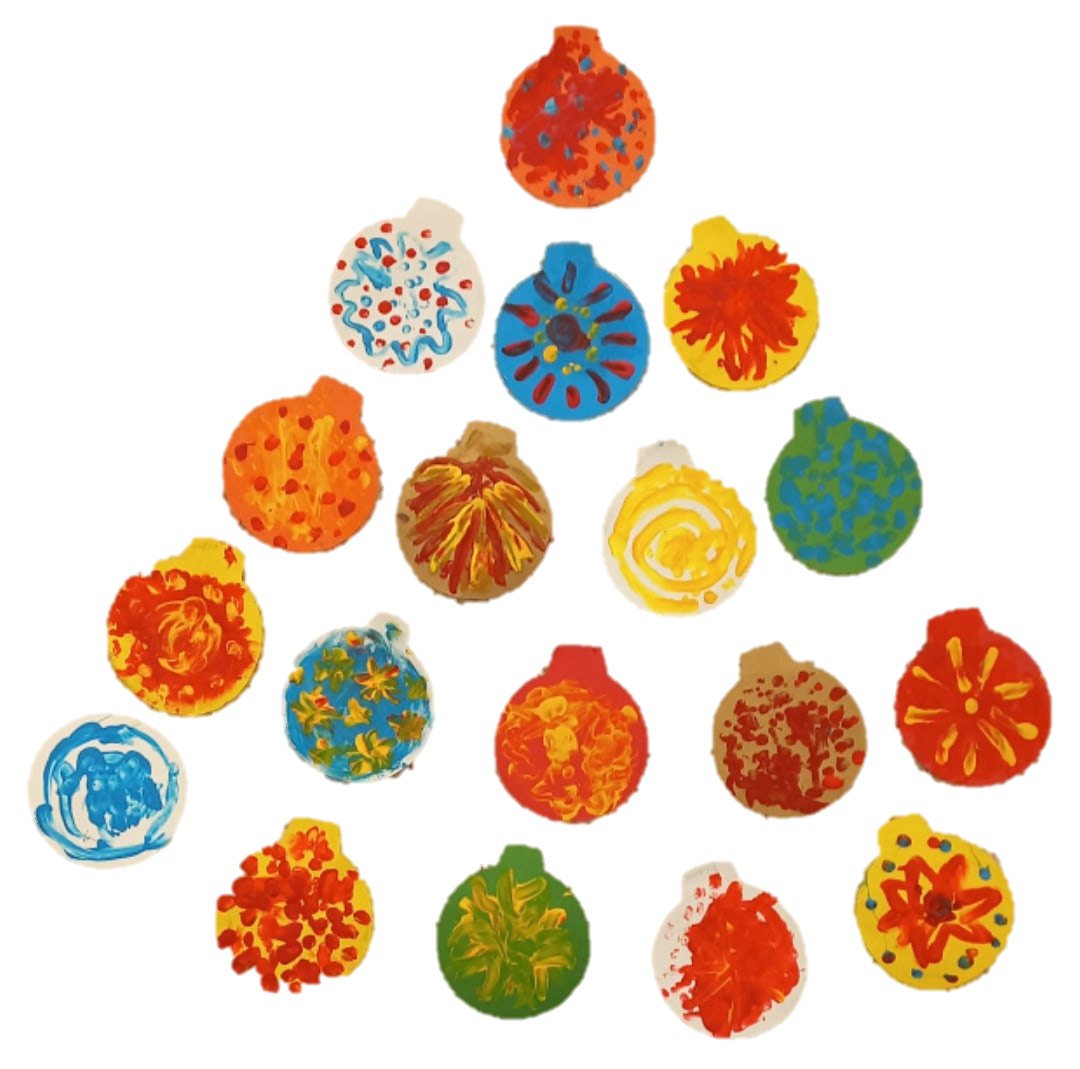 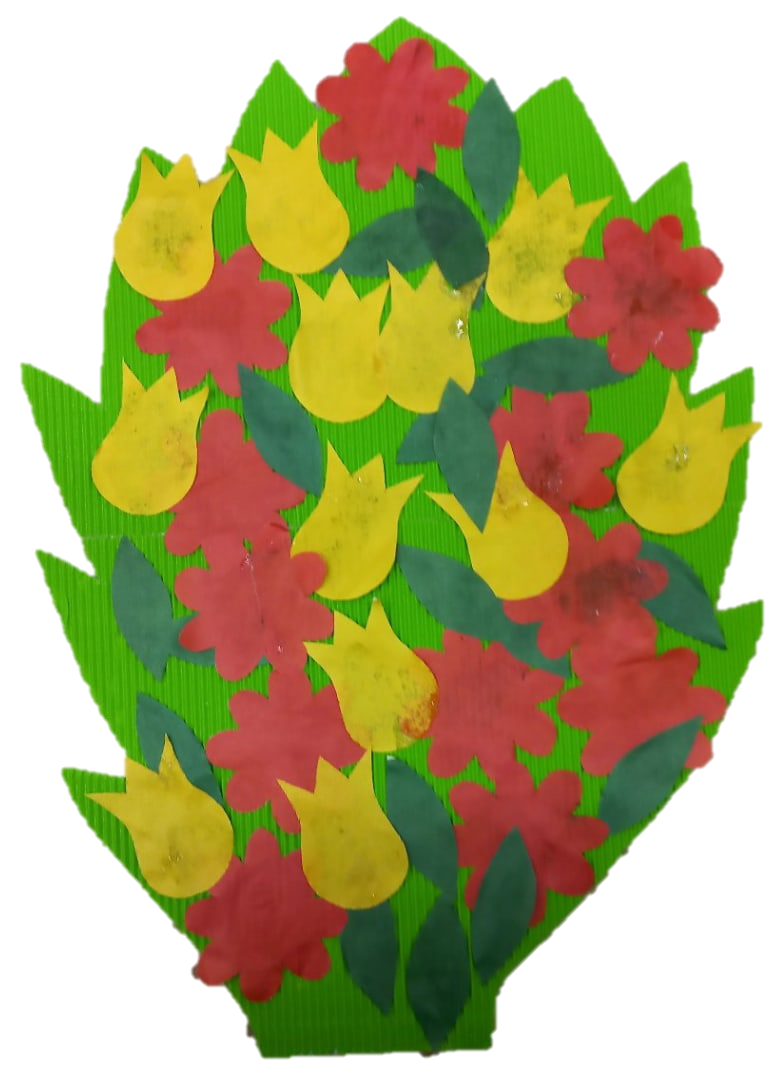 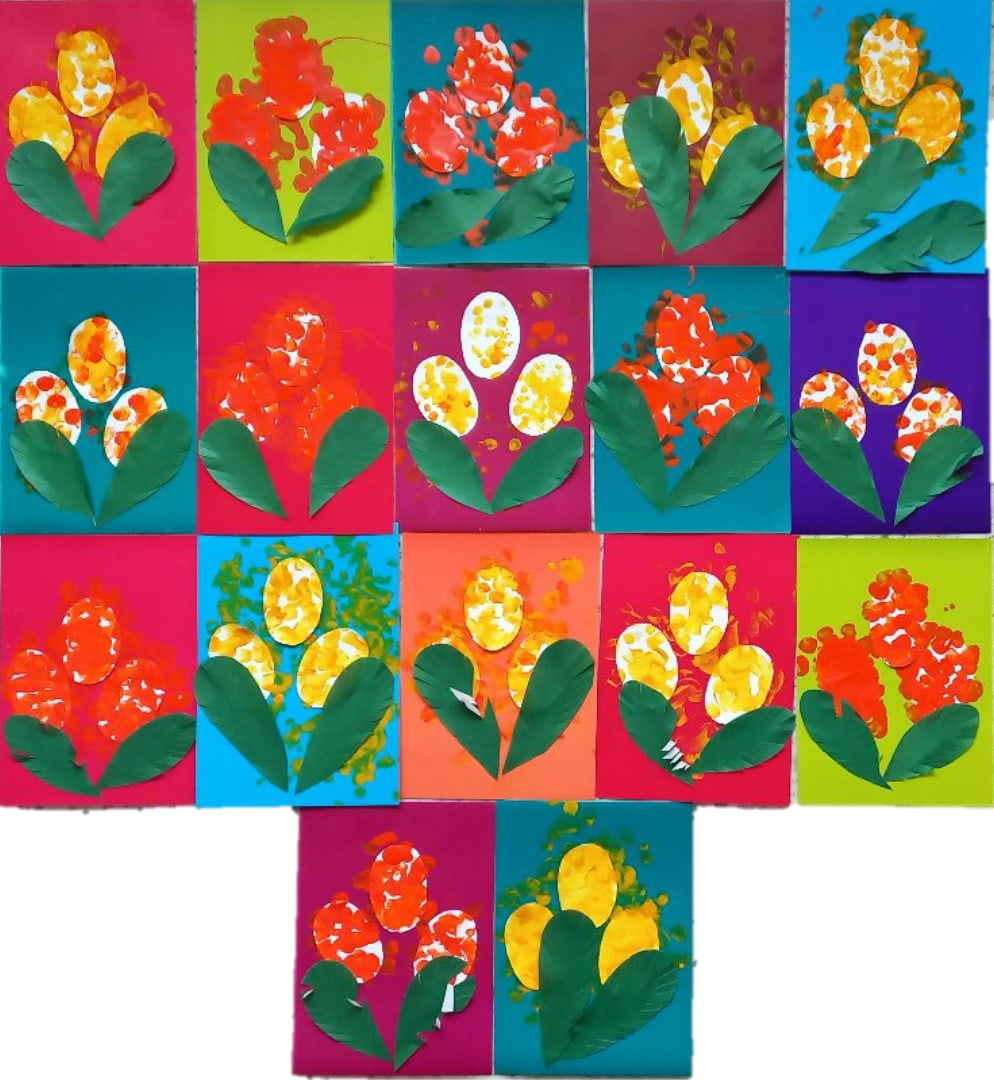 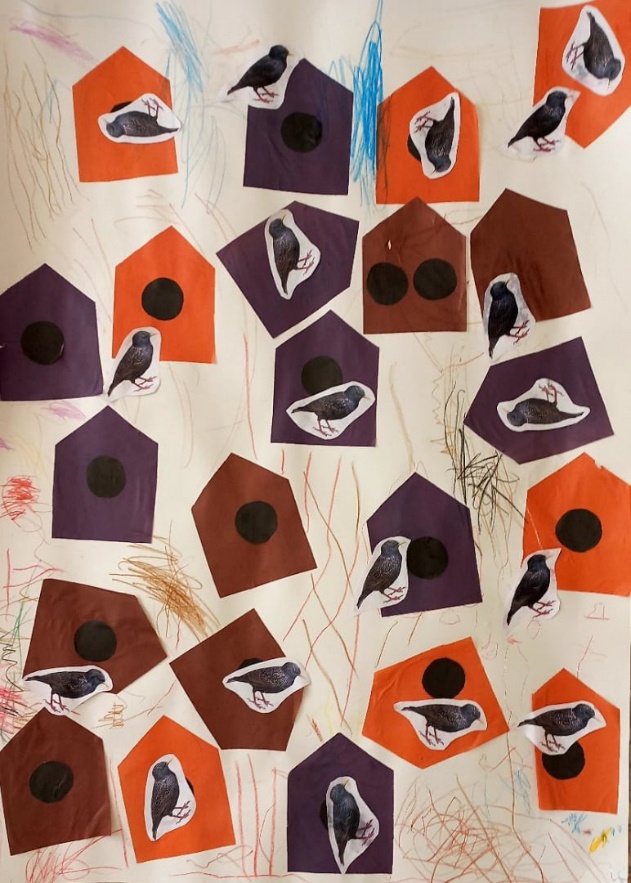 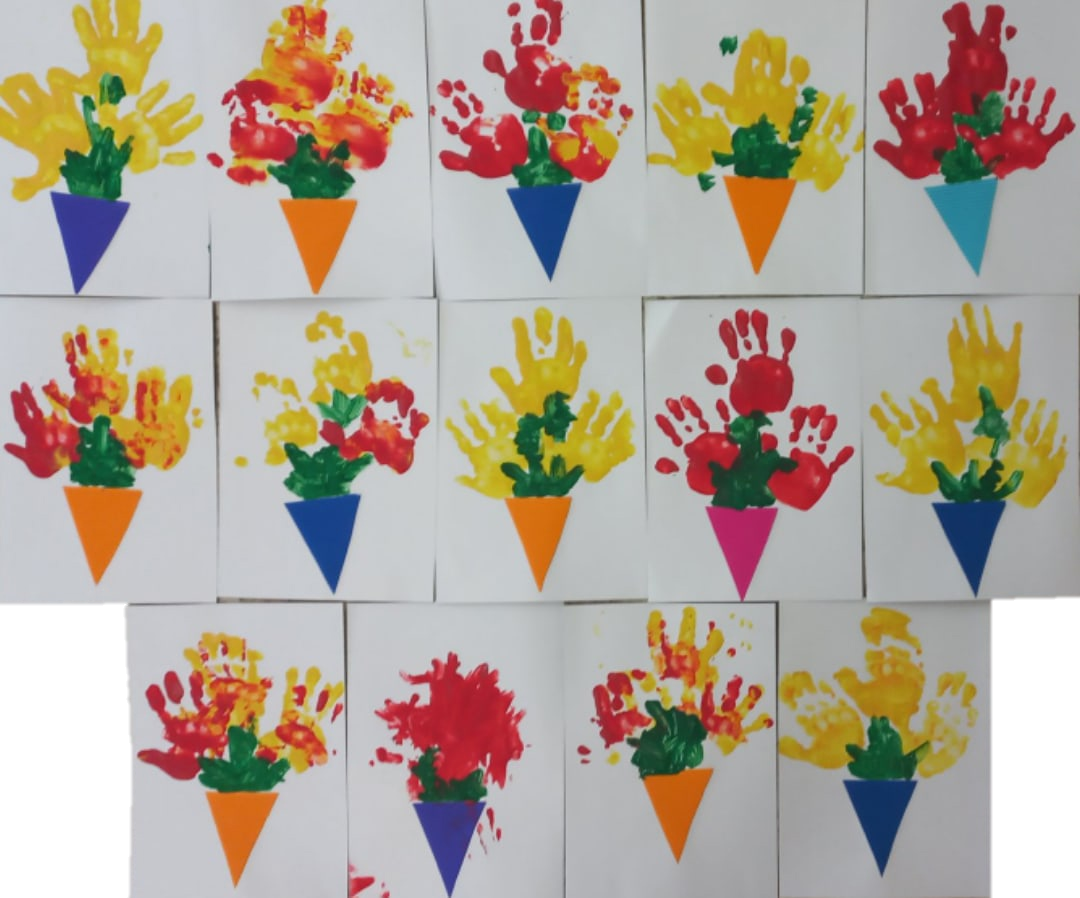 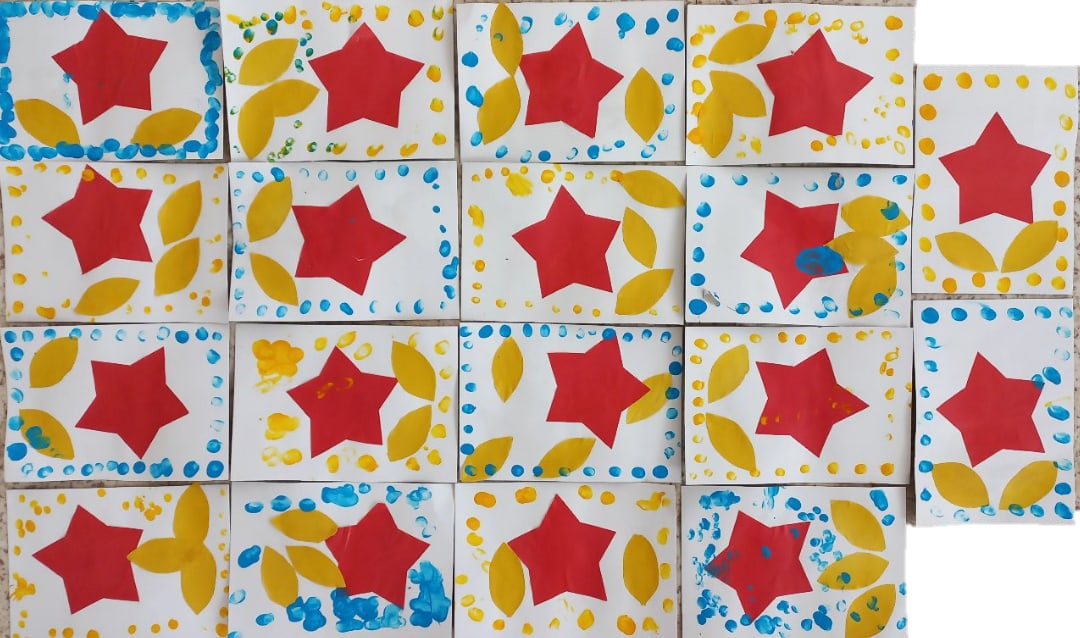 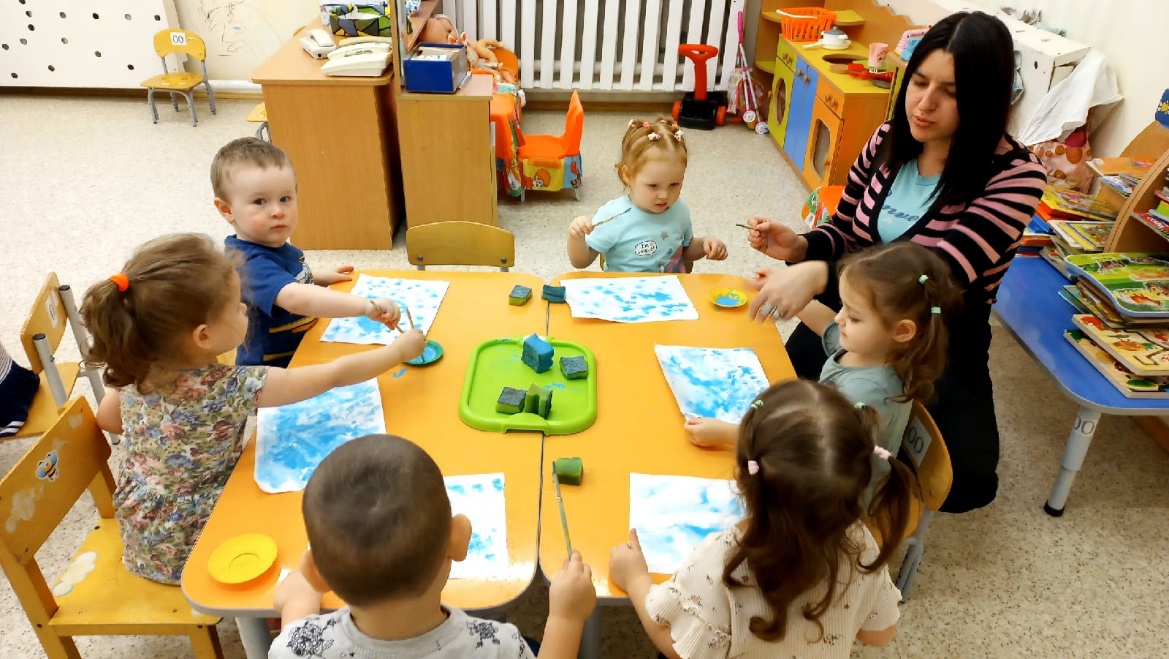 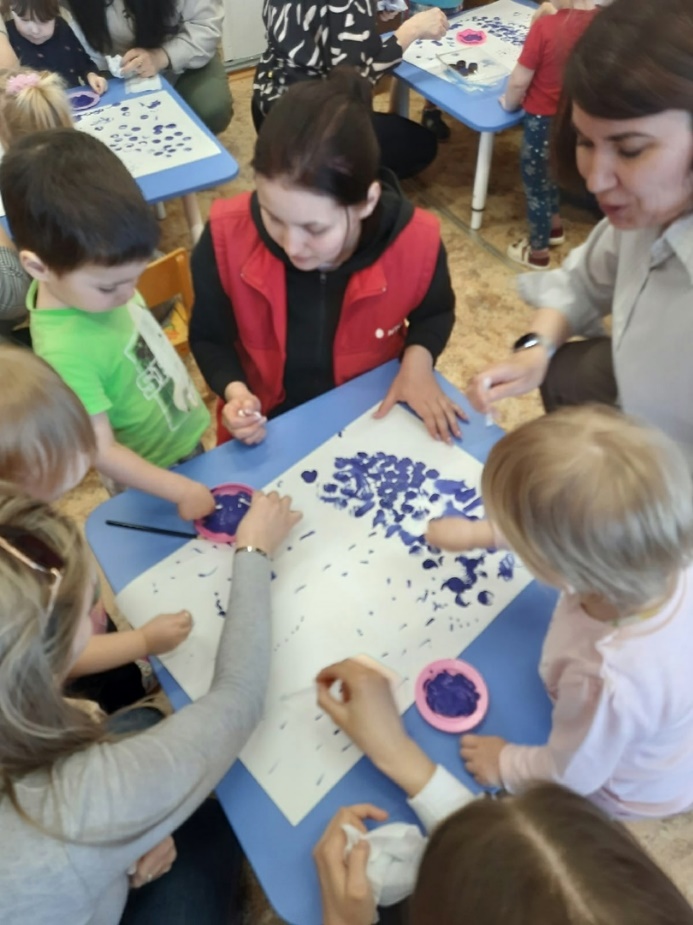 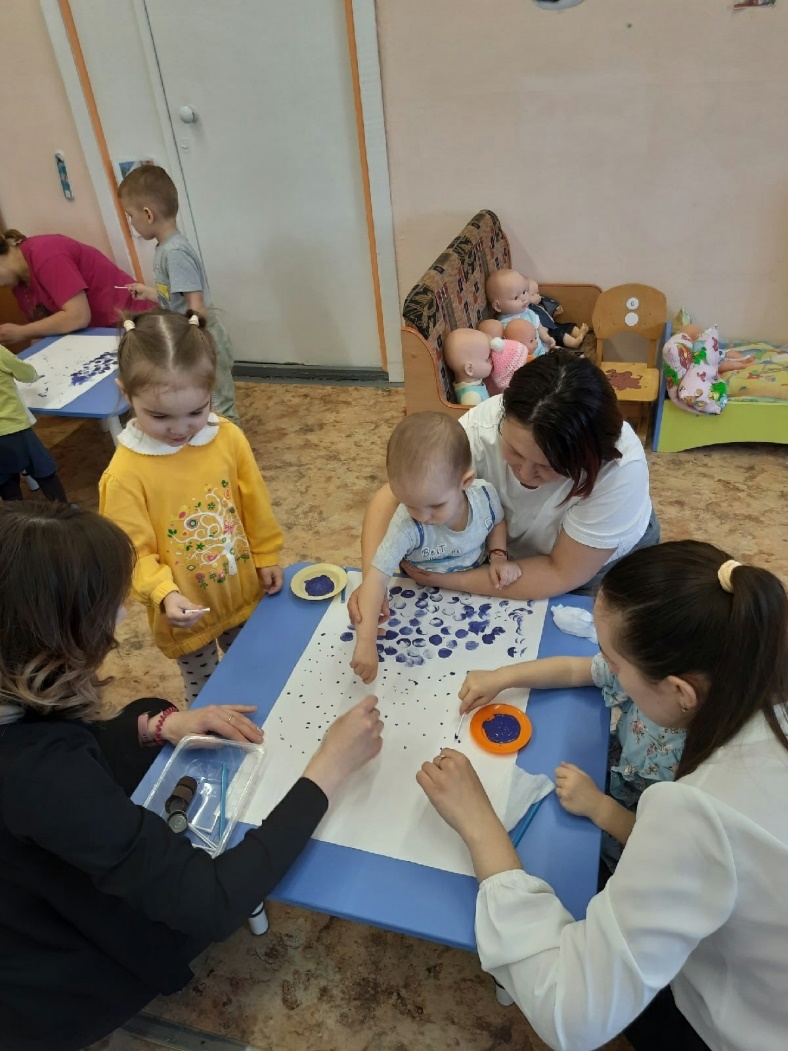 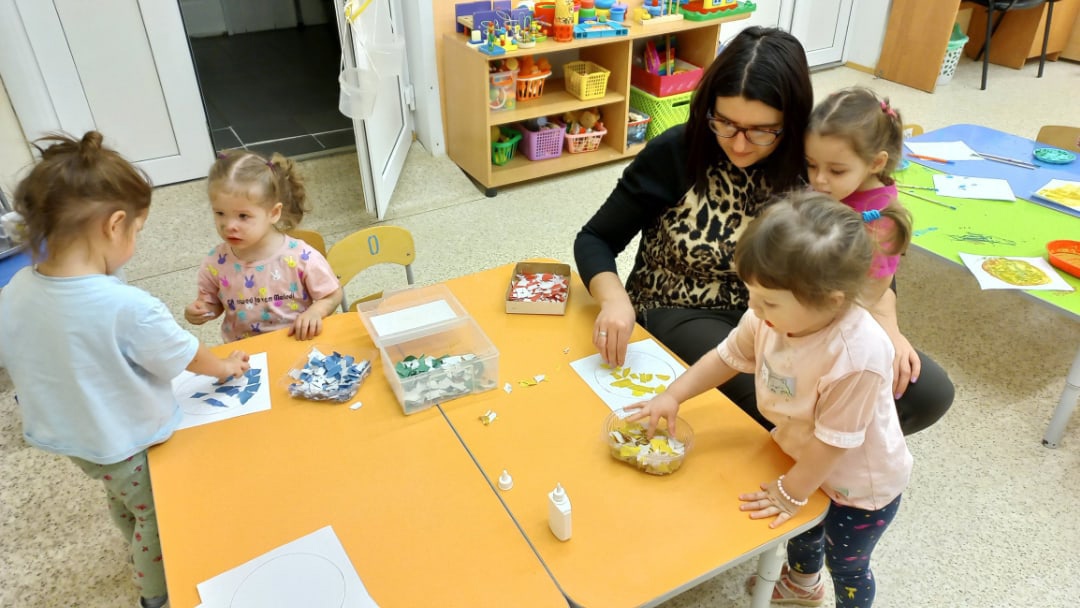 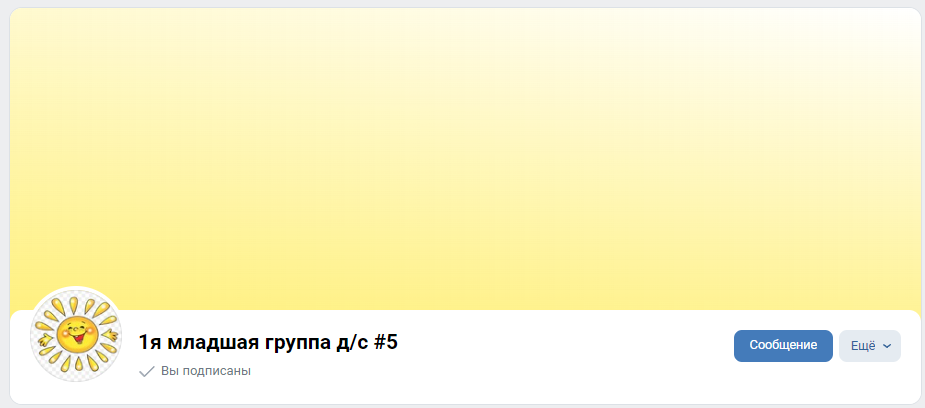 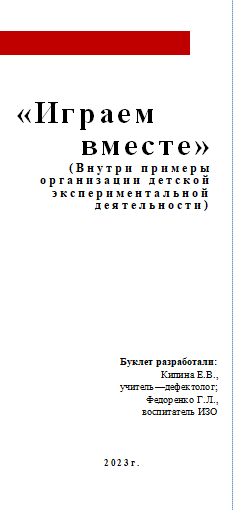 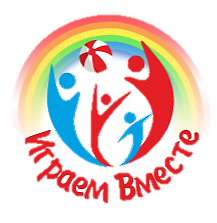 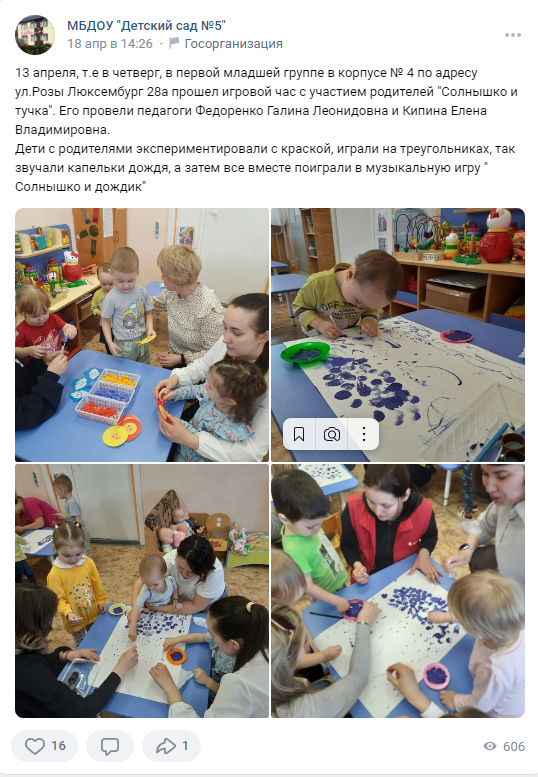 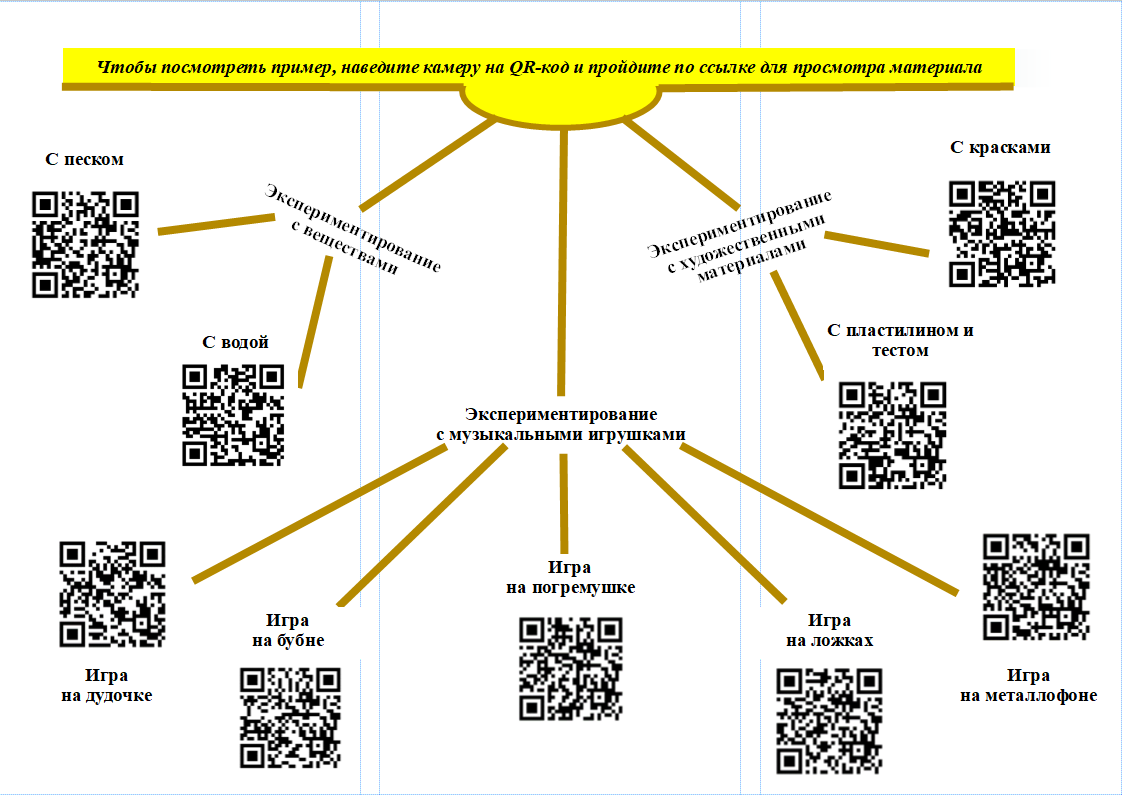 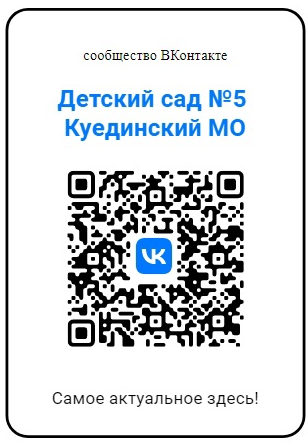 Именно творческая деятельность человека
делает его существом, обращенным к будущему, созидающим его и видоизменяющим свое настоящее. 

(Л. С. Выготский)